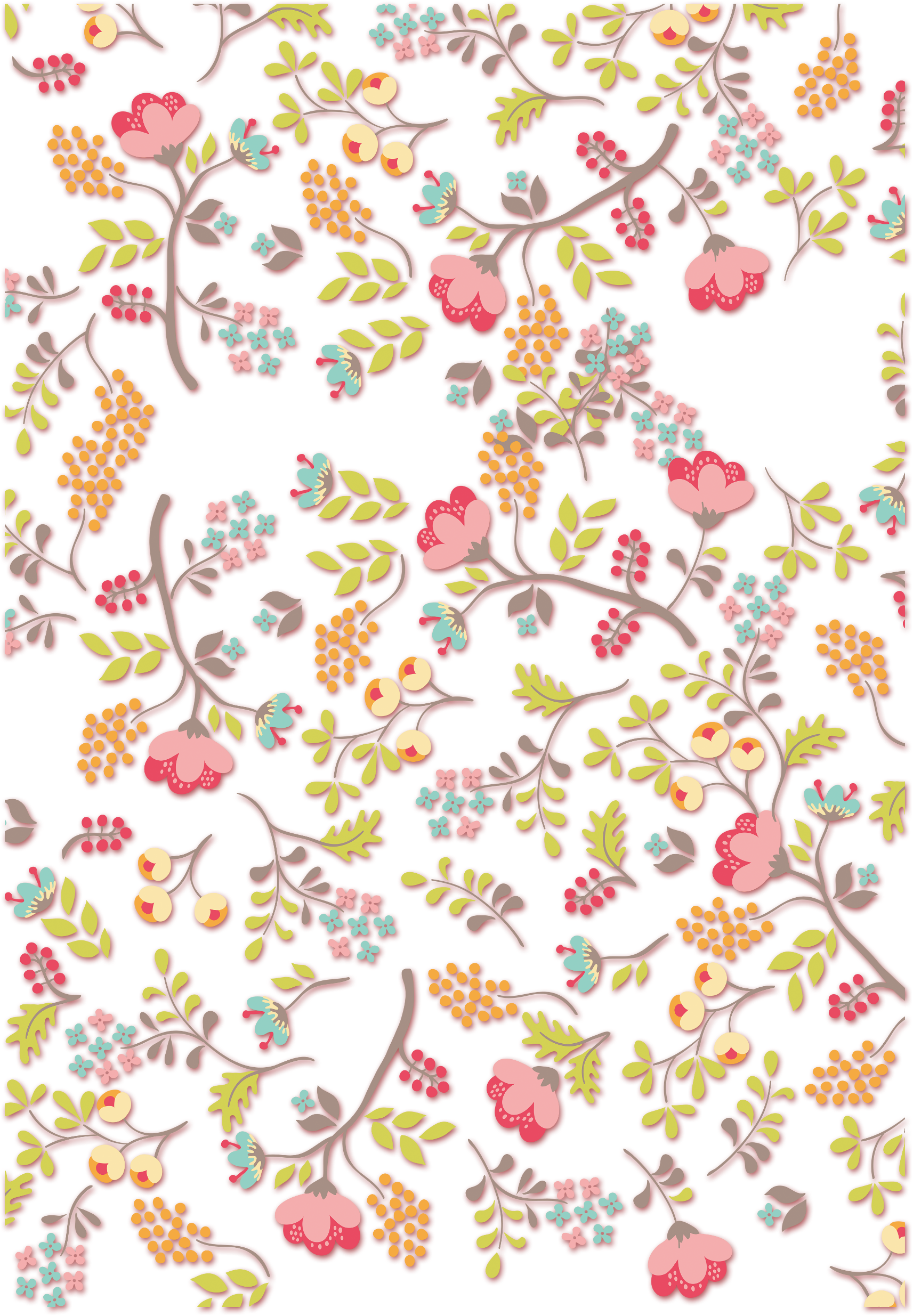 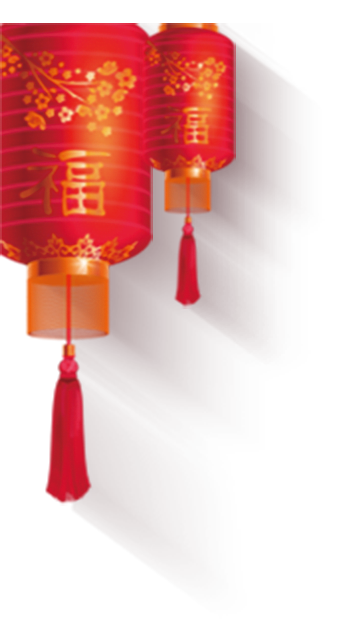 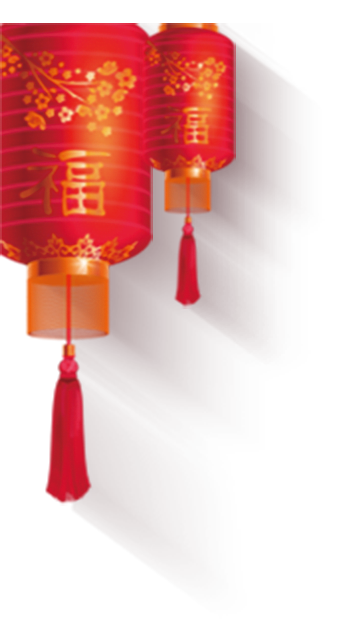 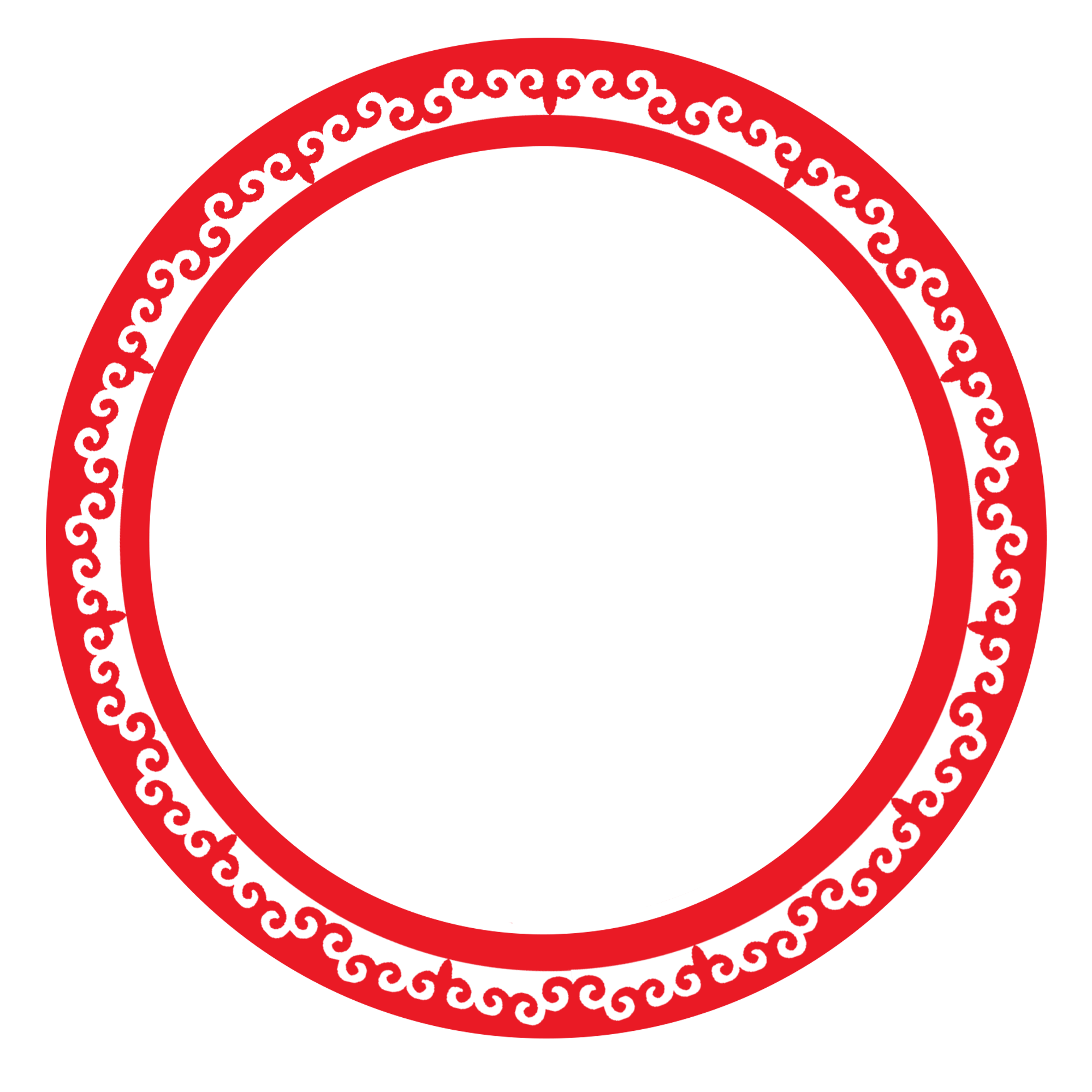 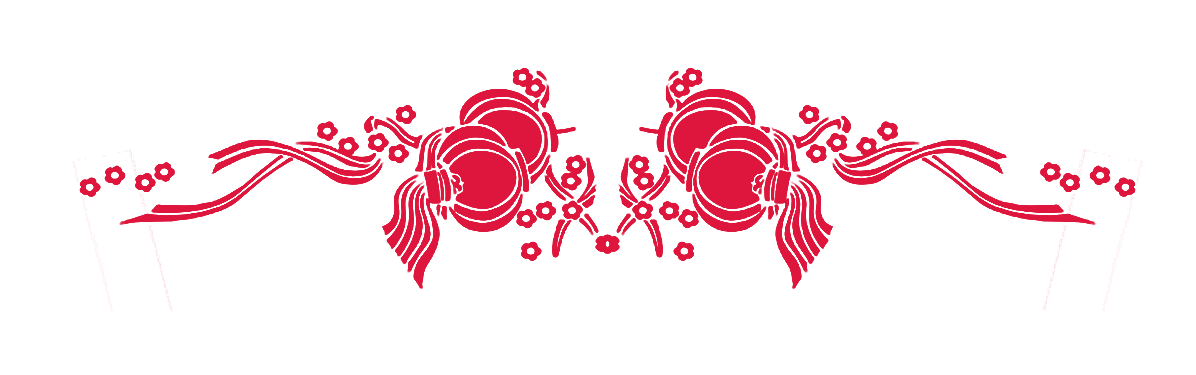 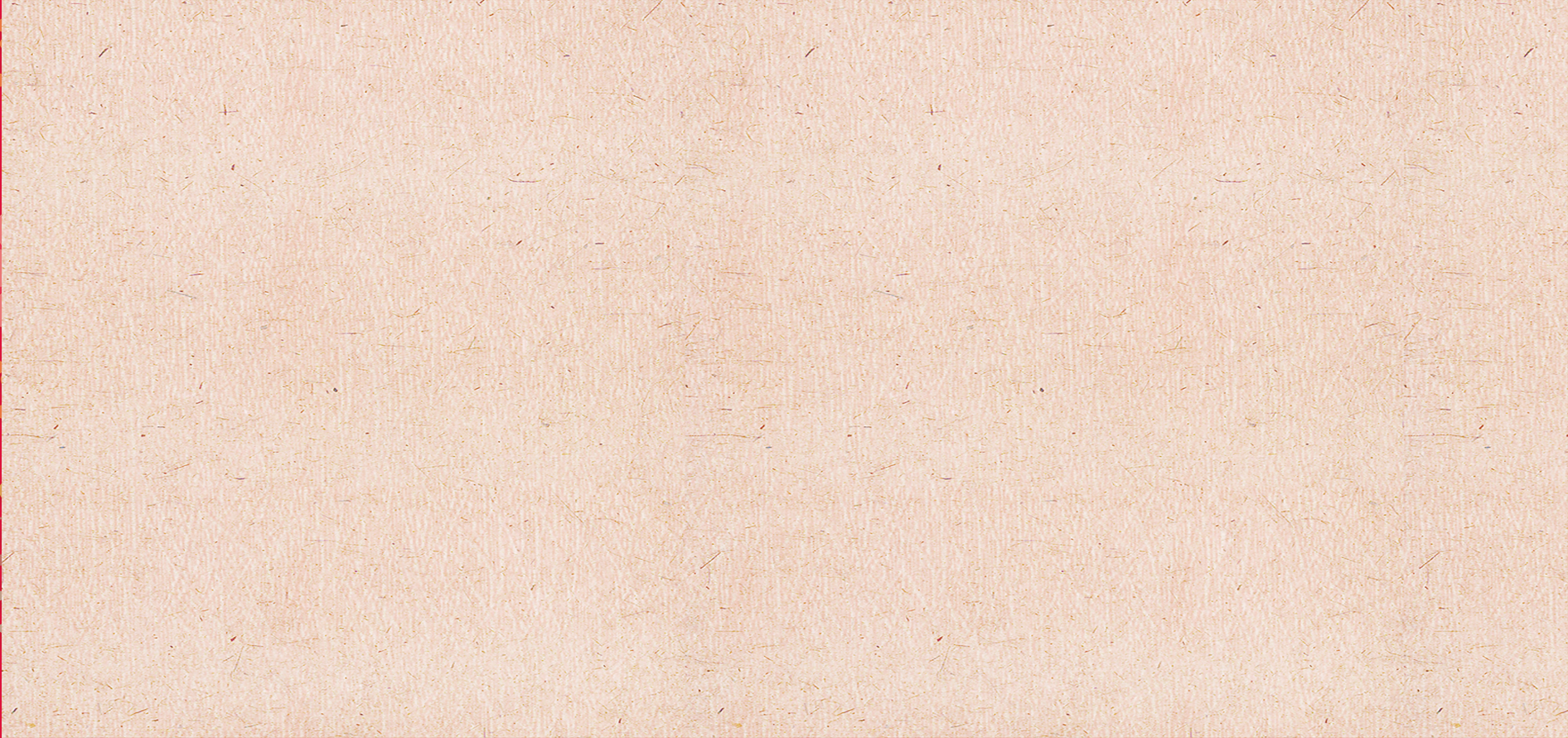 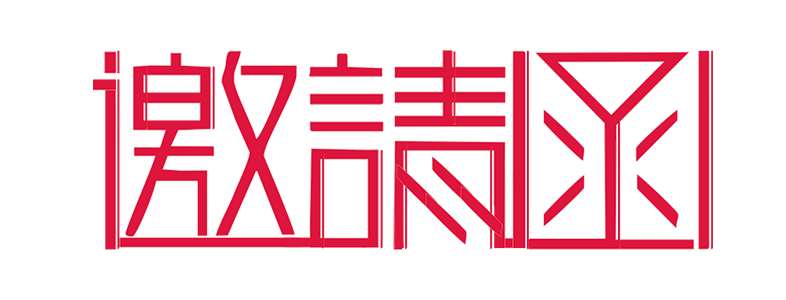 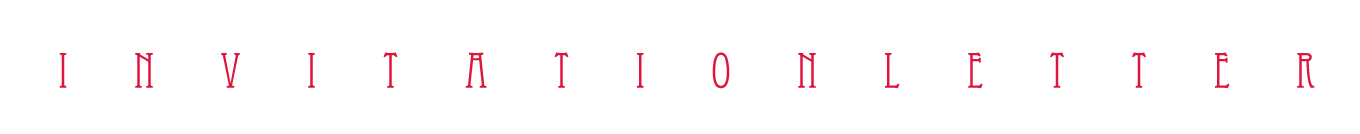 上海网络科技有限公司
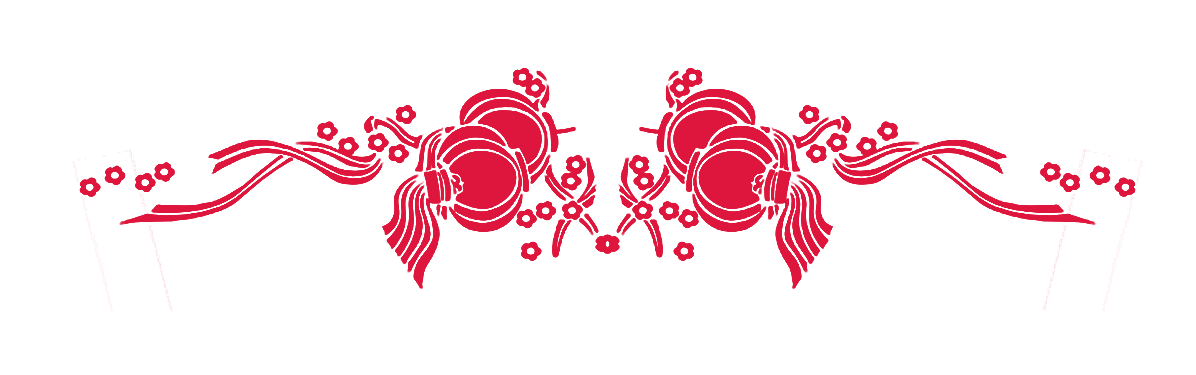 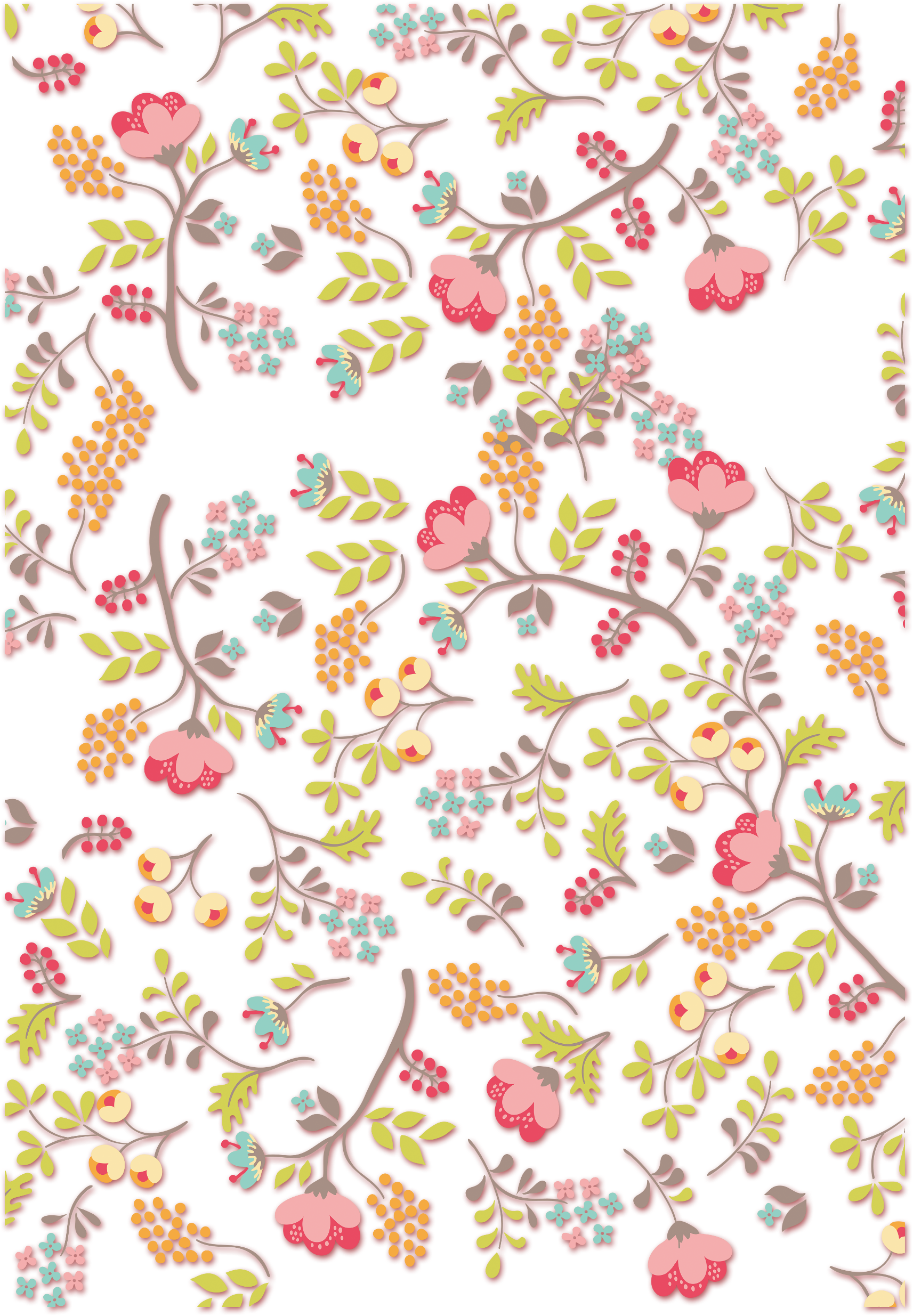 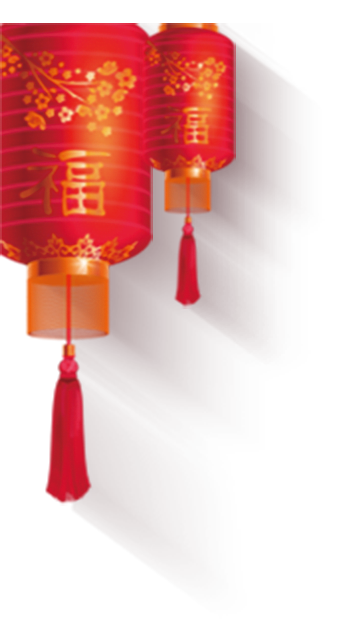 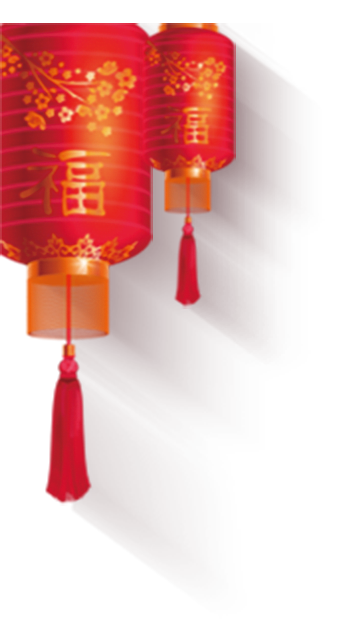 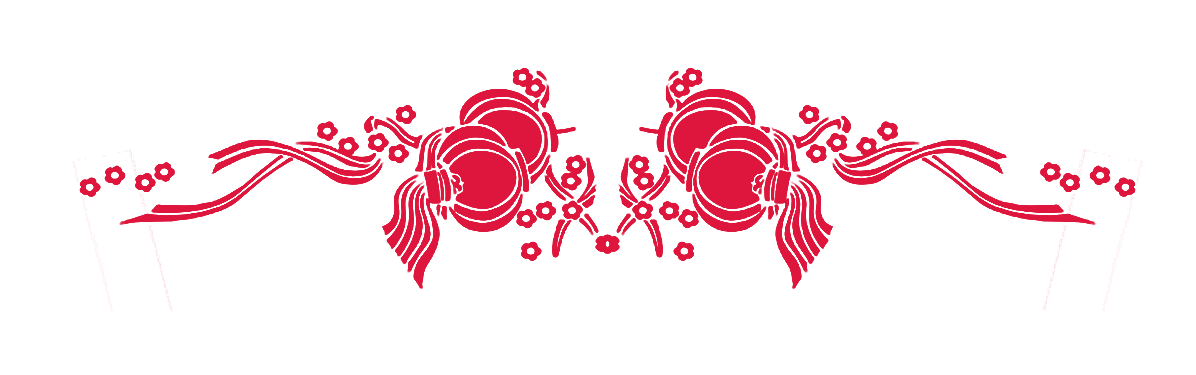 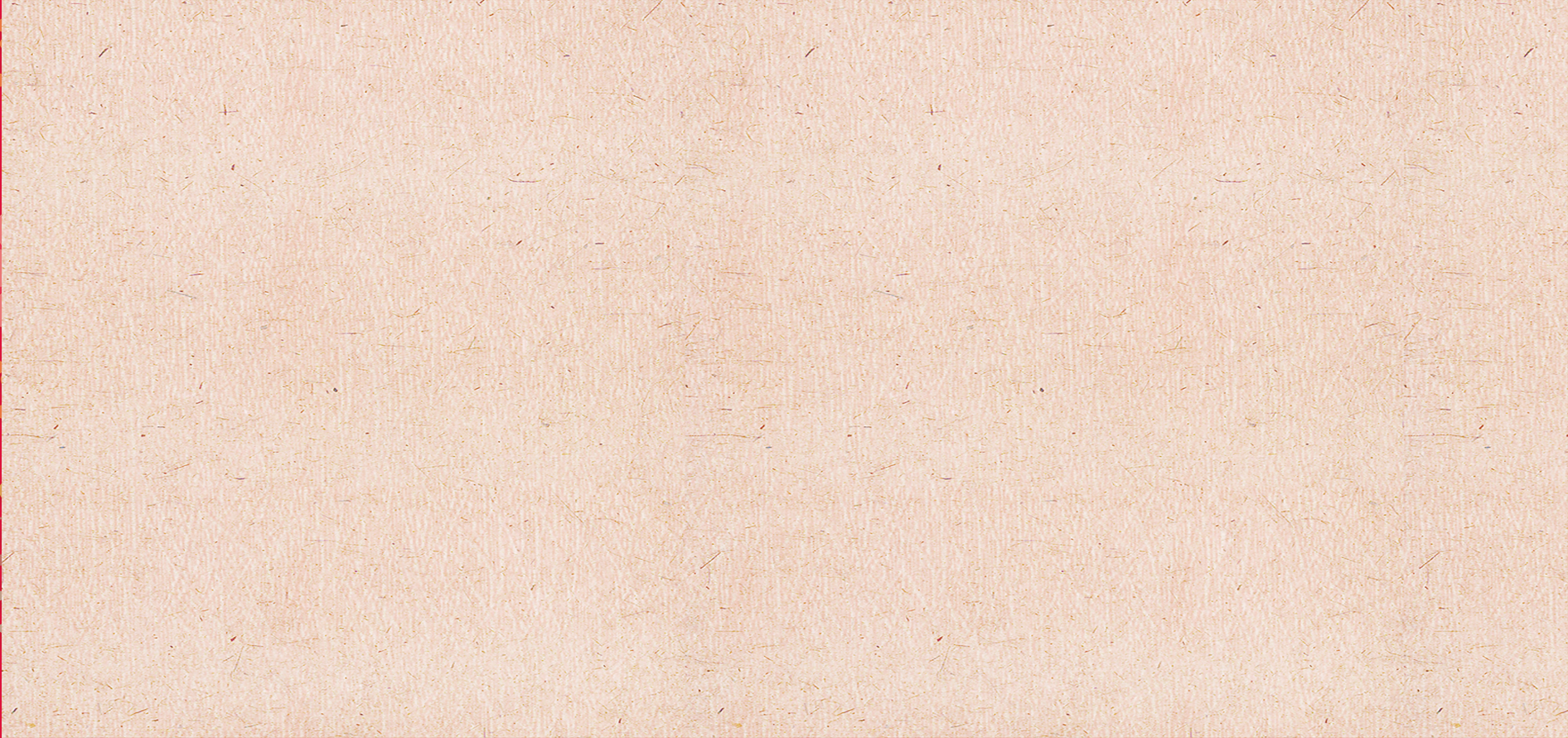 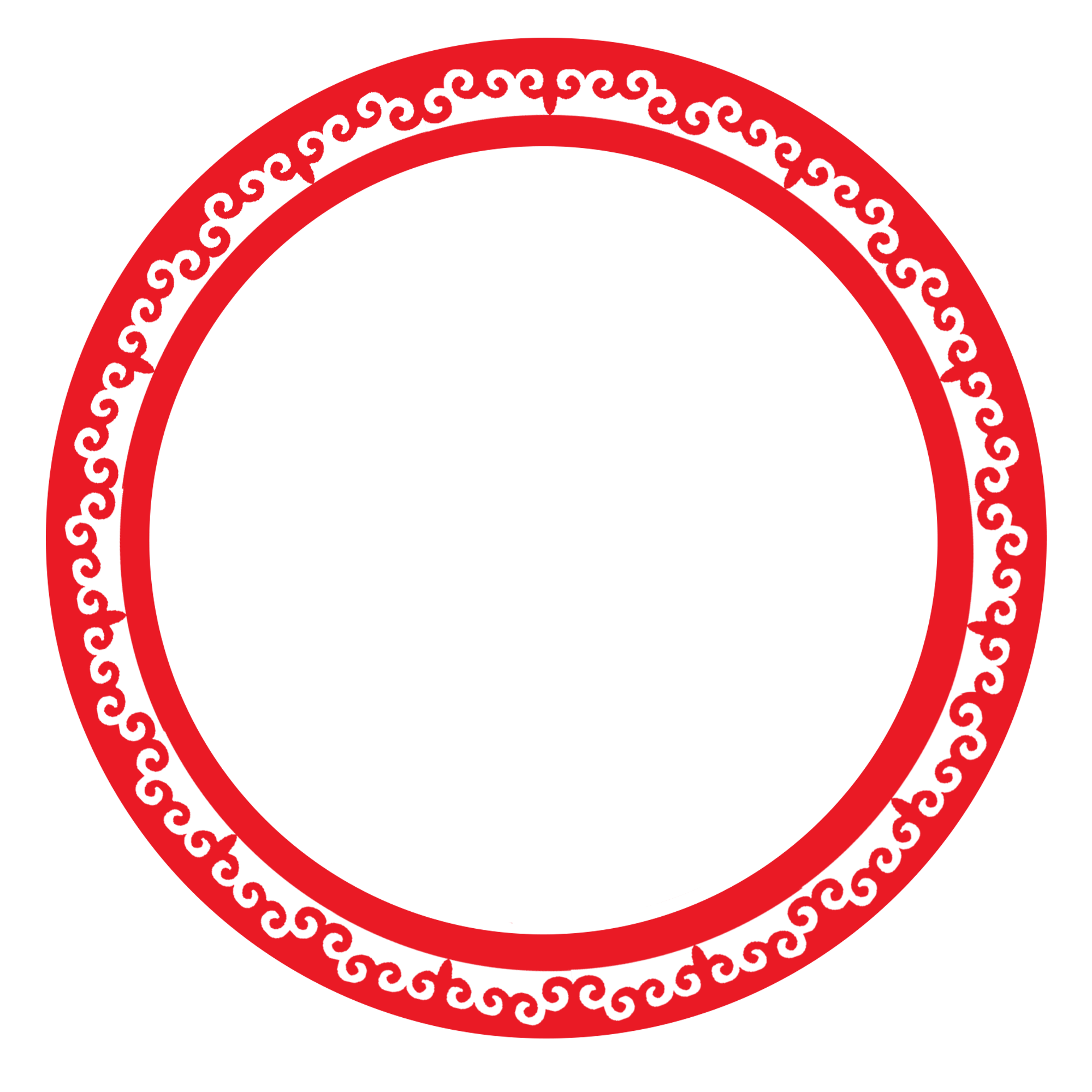 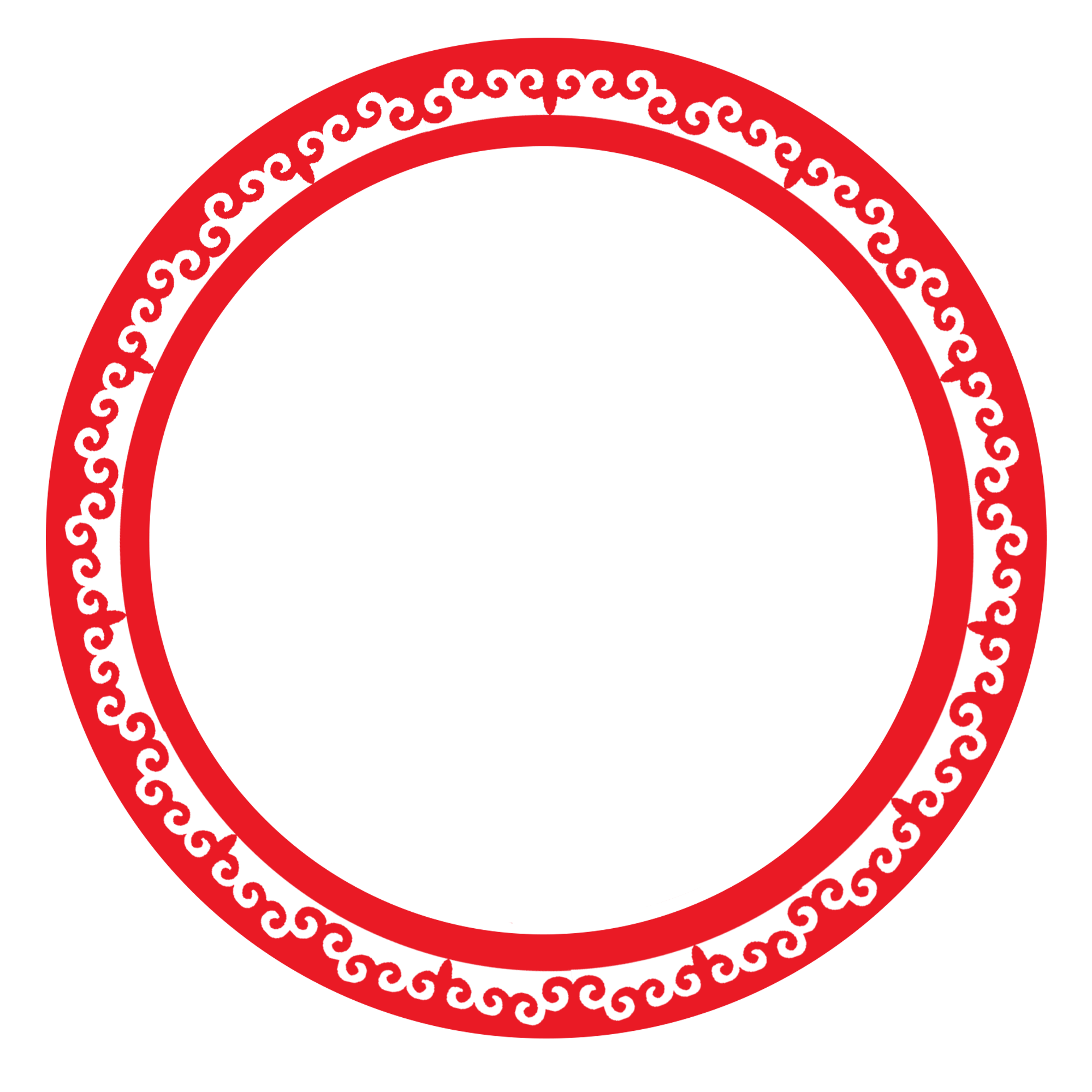 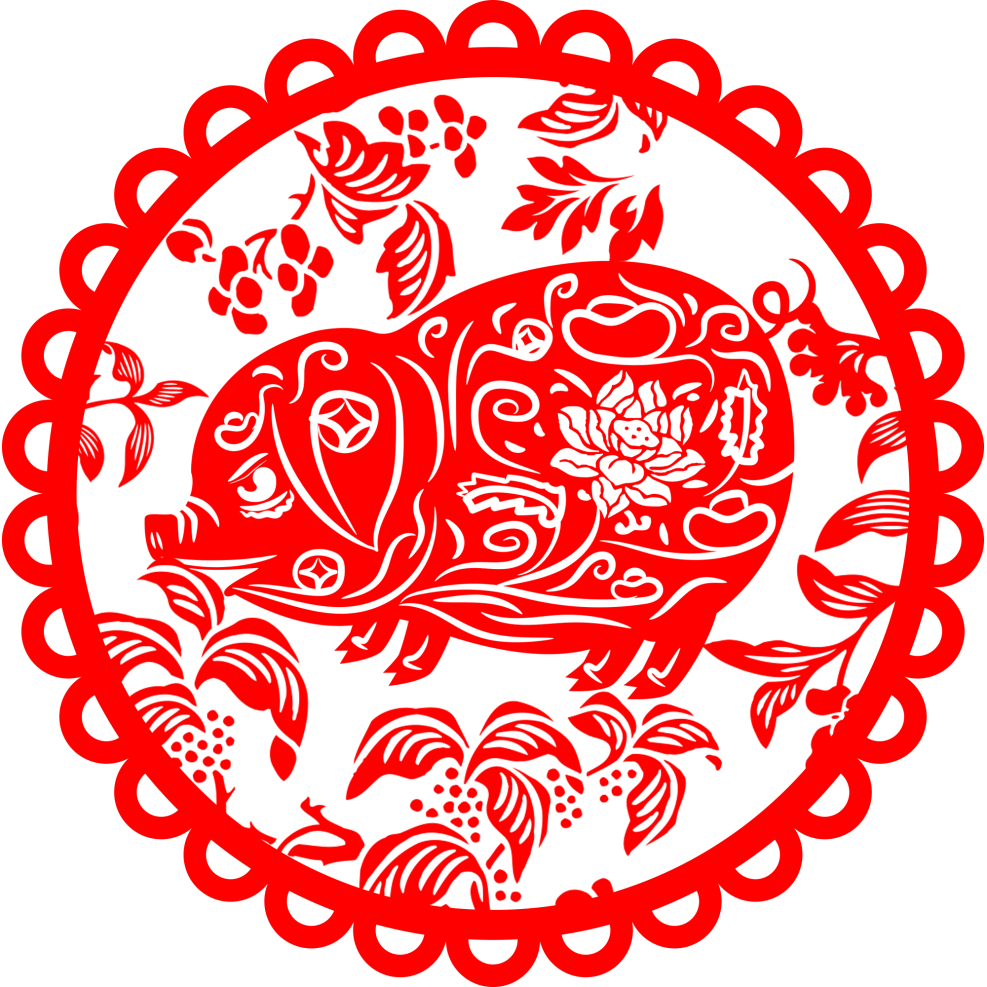 尊敬的先生/女士：
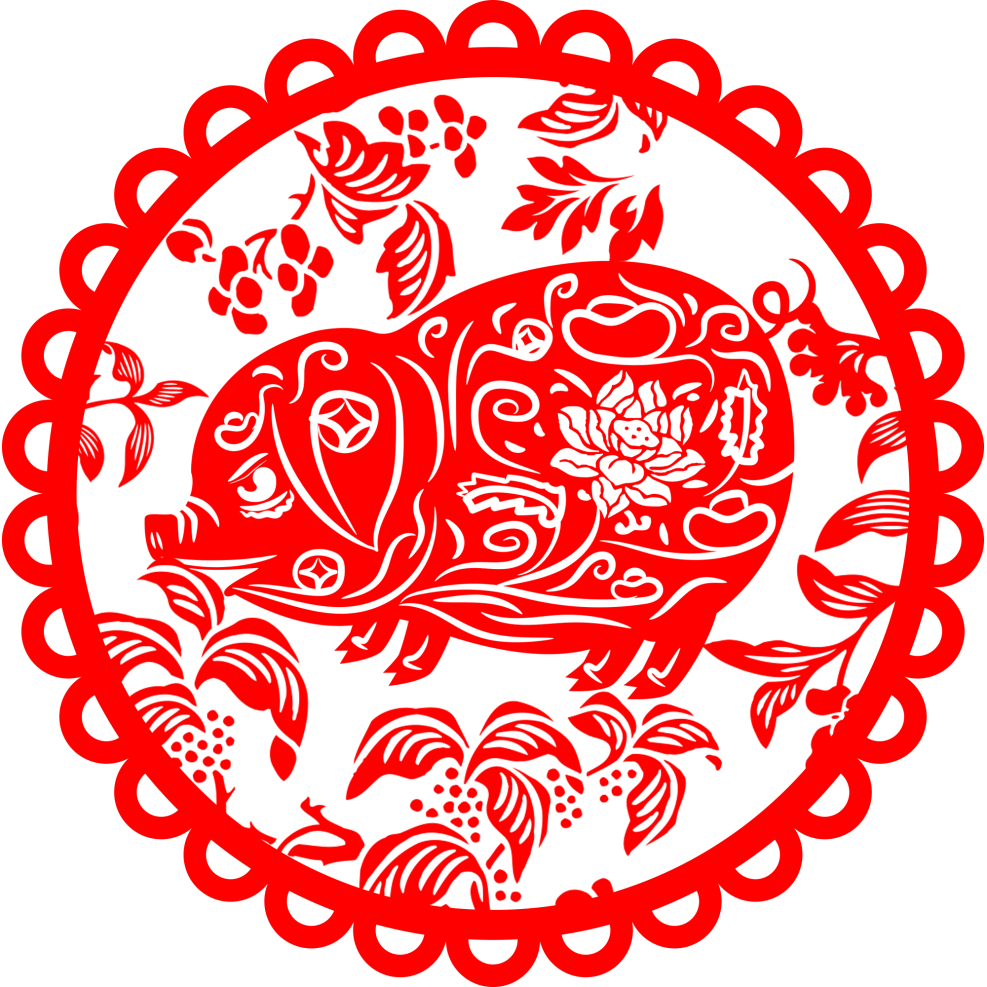 衷心的感谢您一直以来对我公司的关心贺支持，岁月的年轮即将转过20XX年，崭新的20XX年正在踏着春天的步伐向我们走来。日月开新元，天地又一春，在这新春佳节来临之际，特邀您出席我公司新春团拜会，恭候您的光临！
        祝您及家人新出愉快、万事大吉！
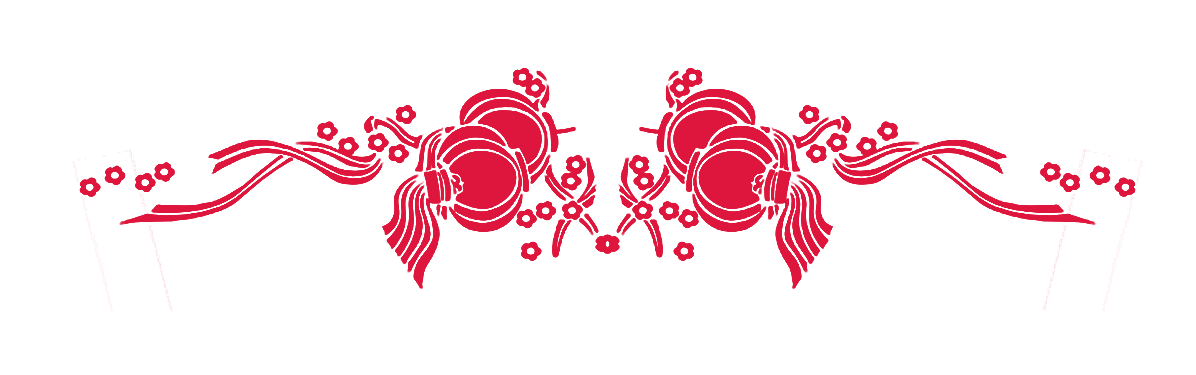 XX网络有限公司
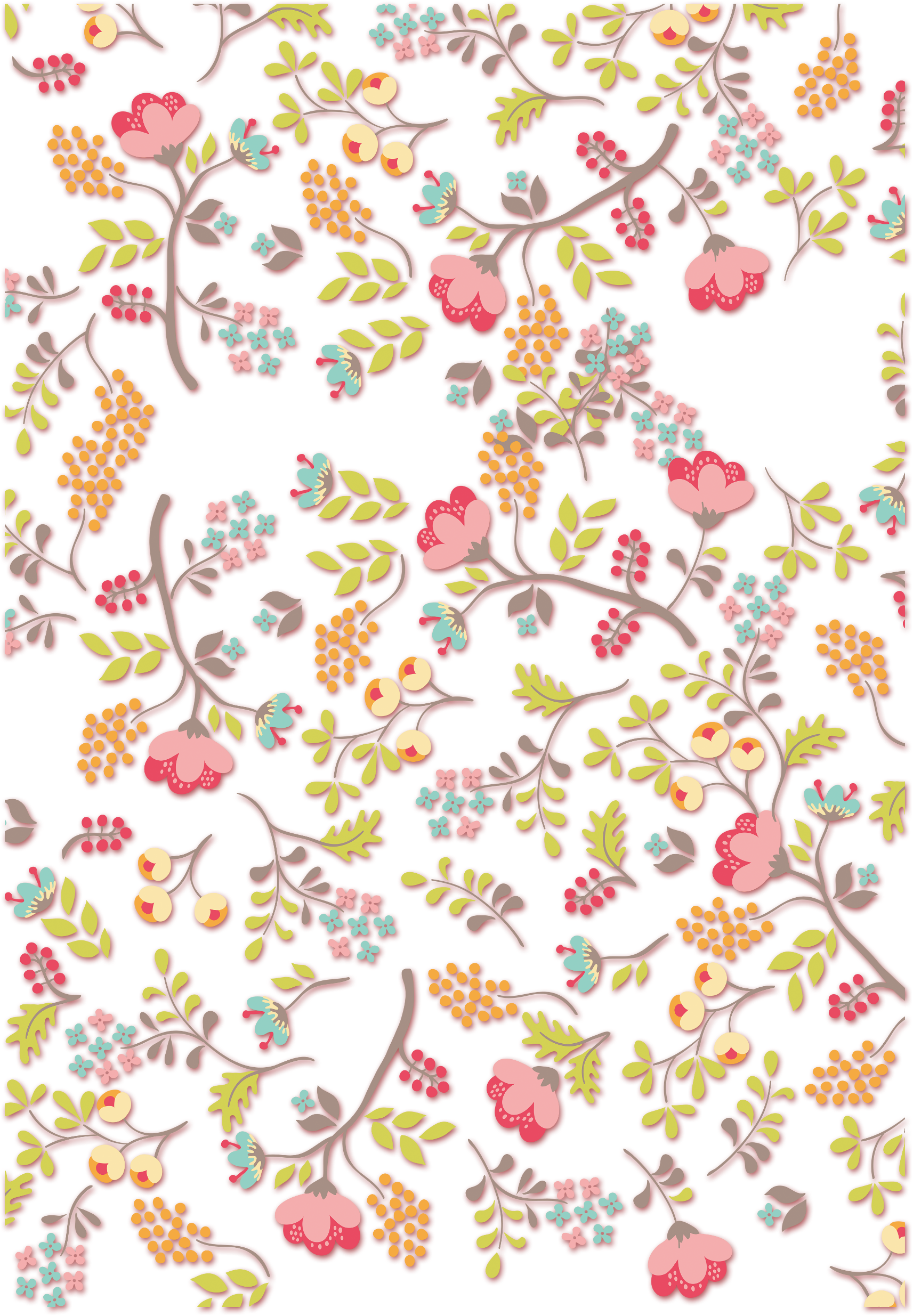 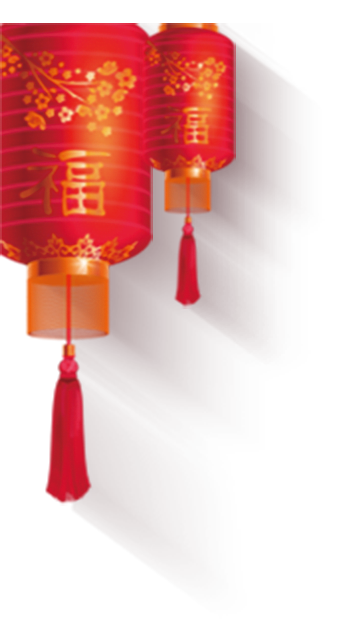 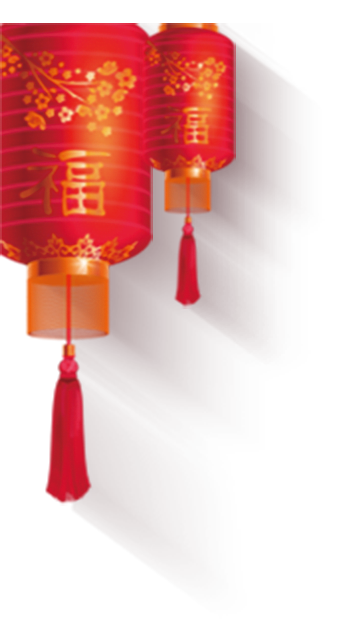 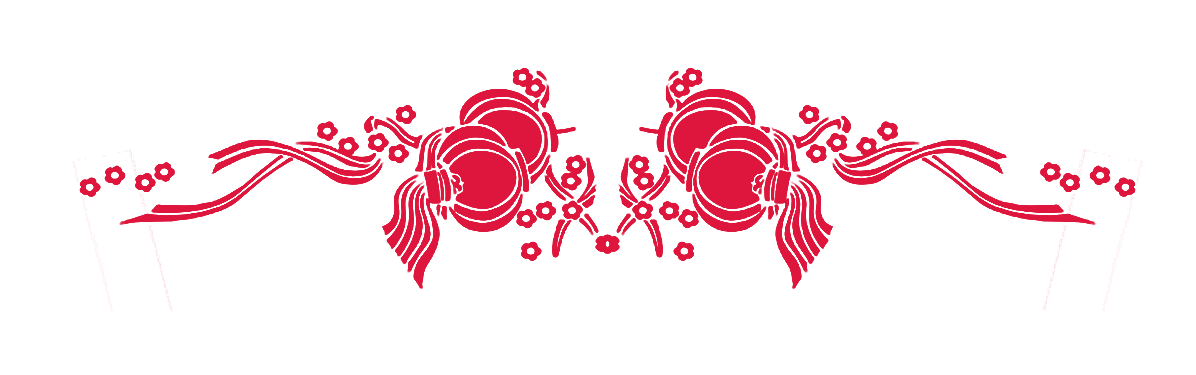 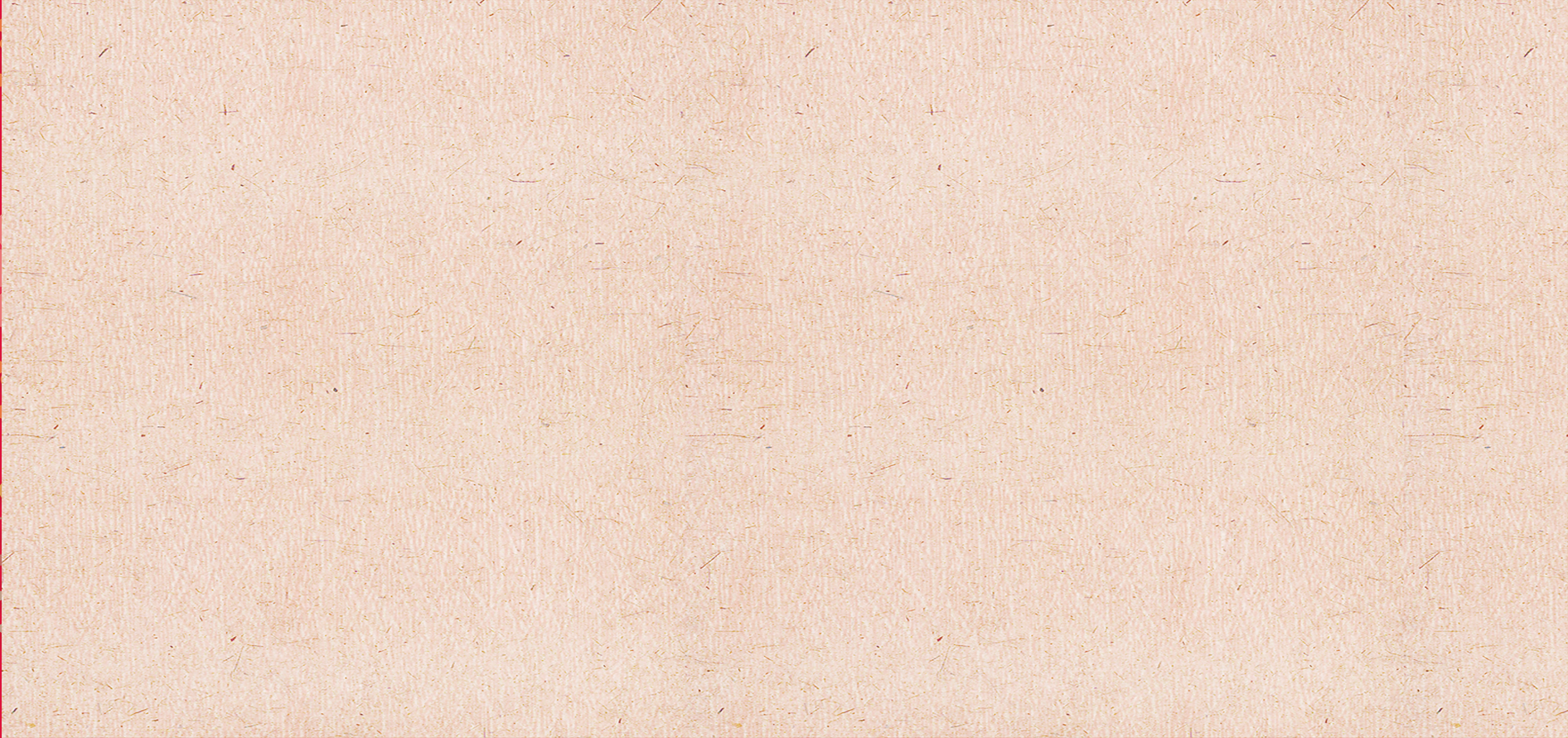 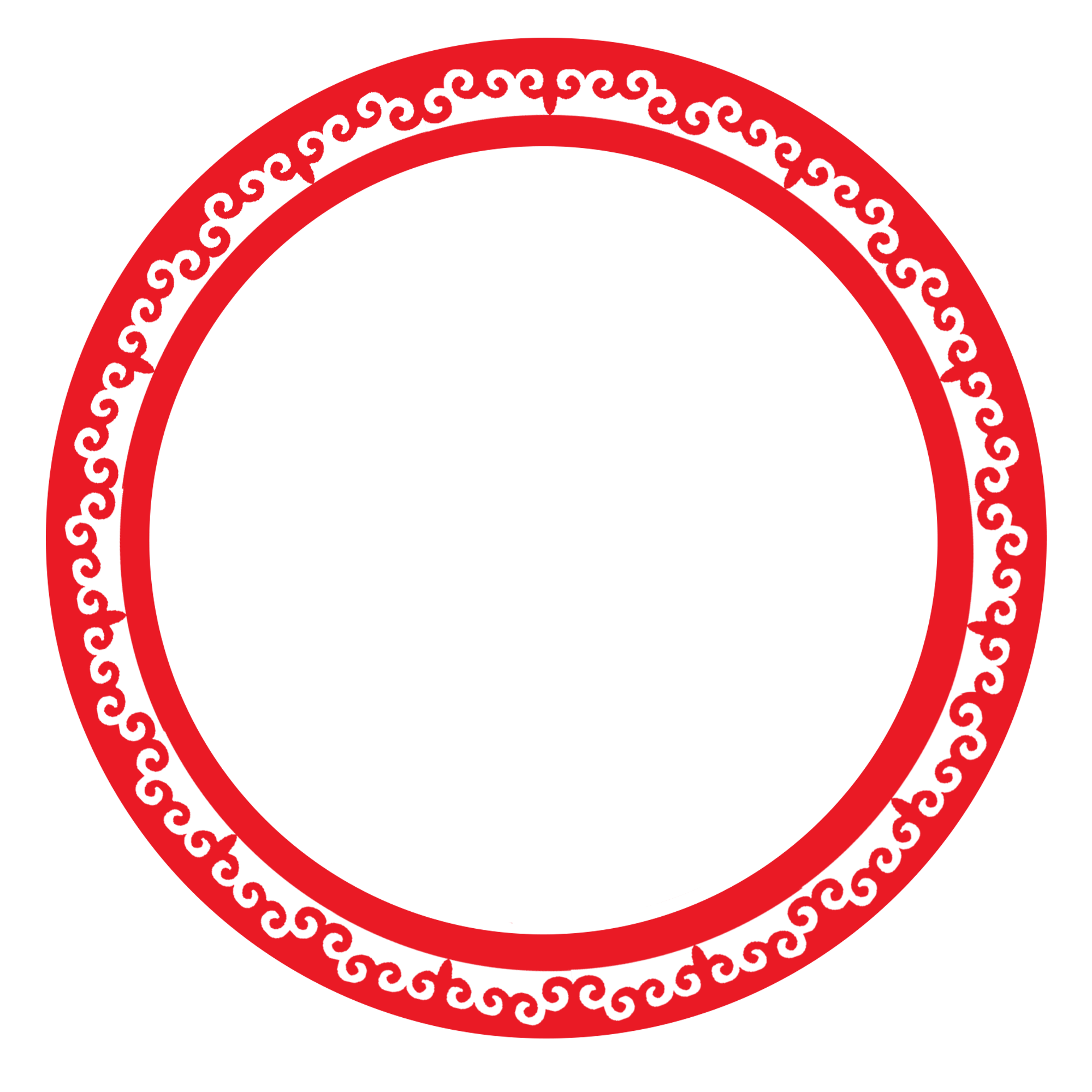 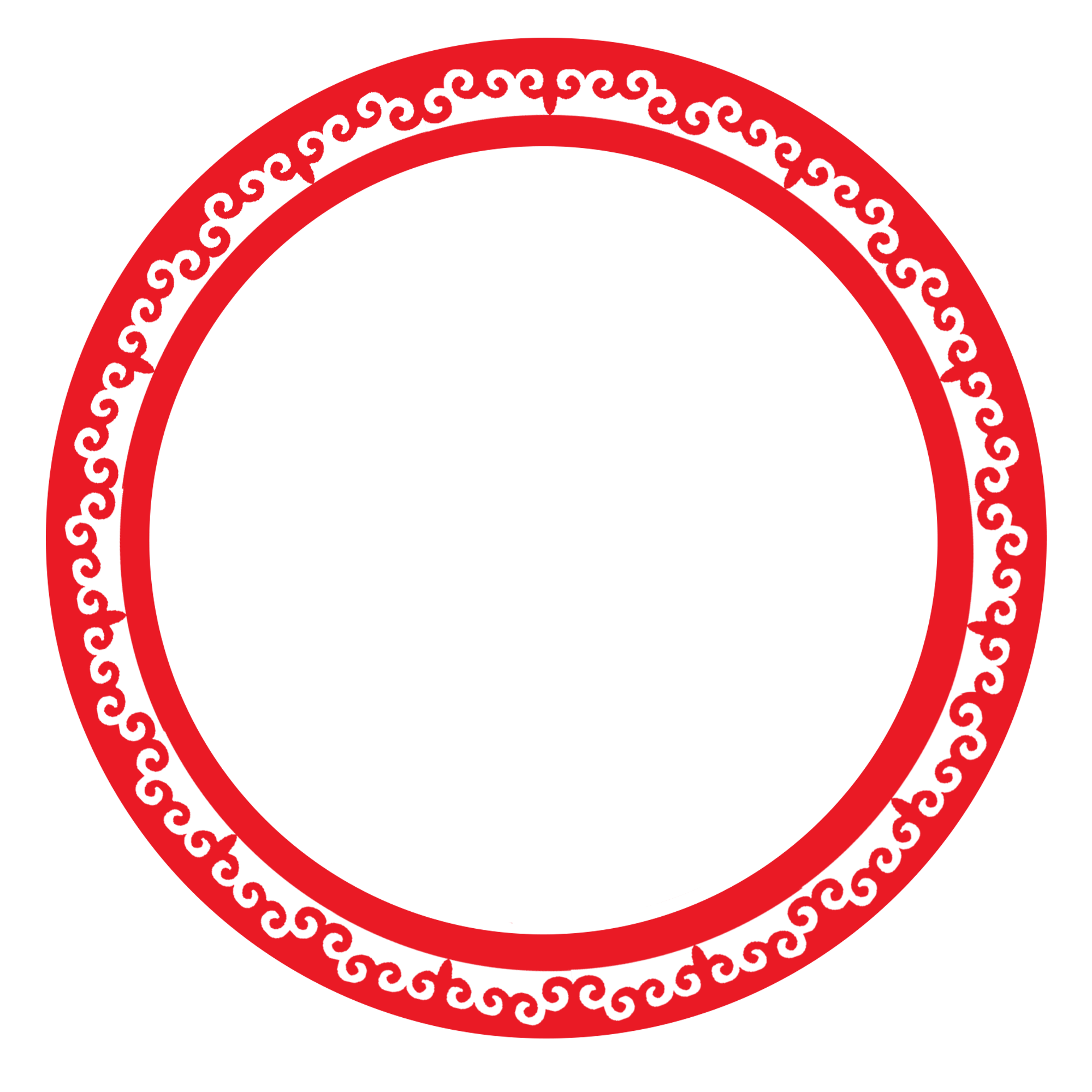 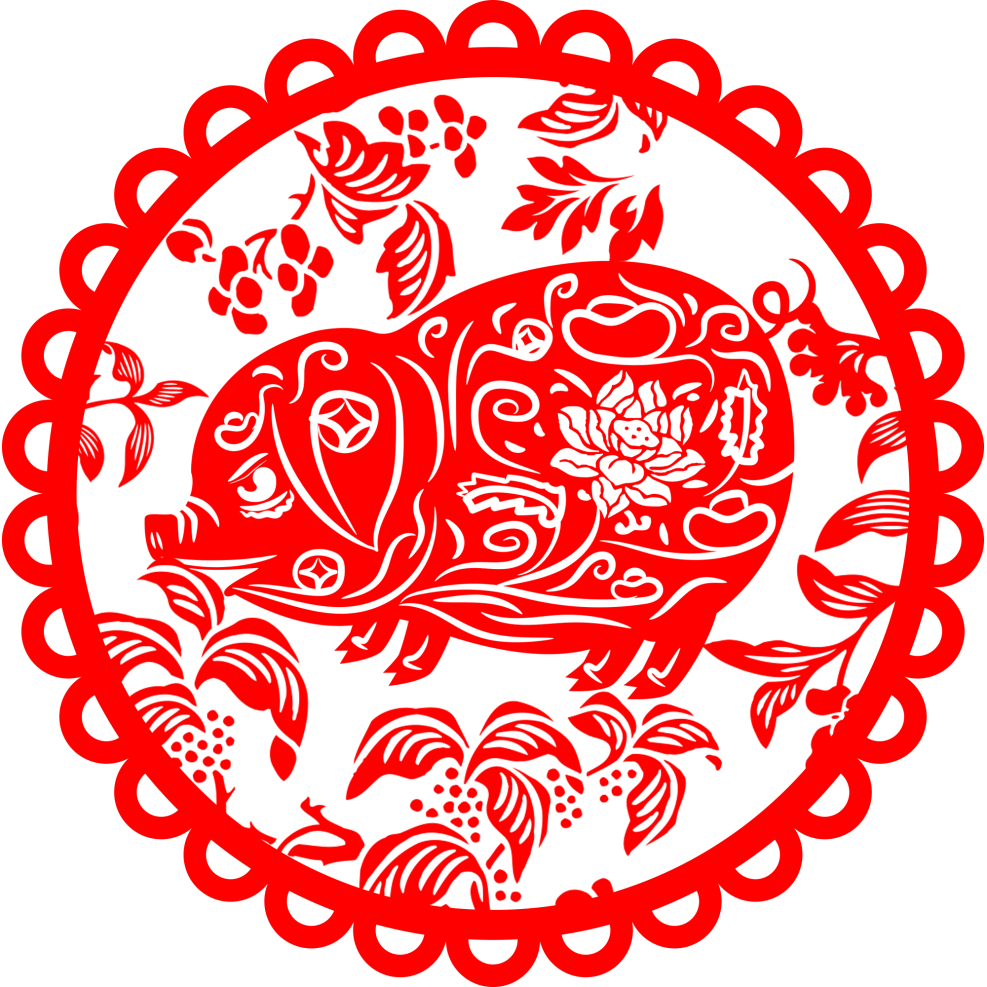 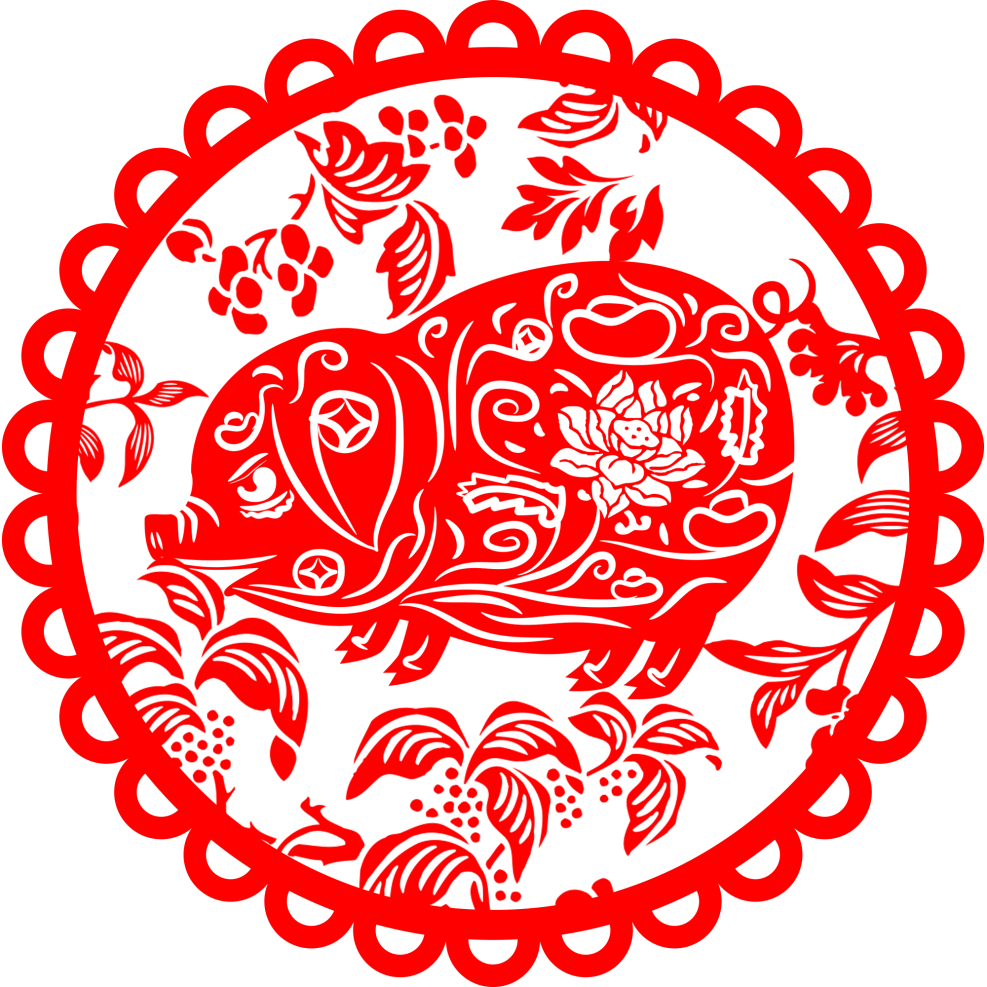 17:00-17:30
17:30-18:30
18:30-20:00
20:00-20:30     
20:30-21:00
回顾20XX 
颁奖典礼
节目表演
抽奖环节
展望20XX
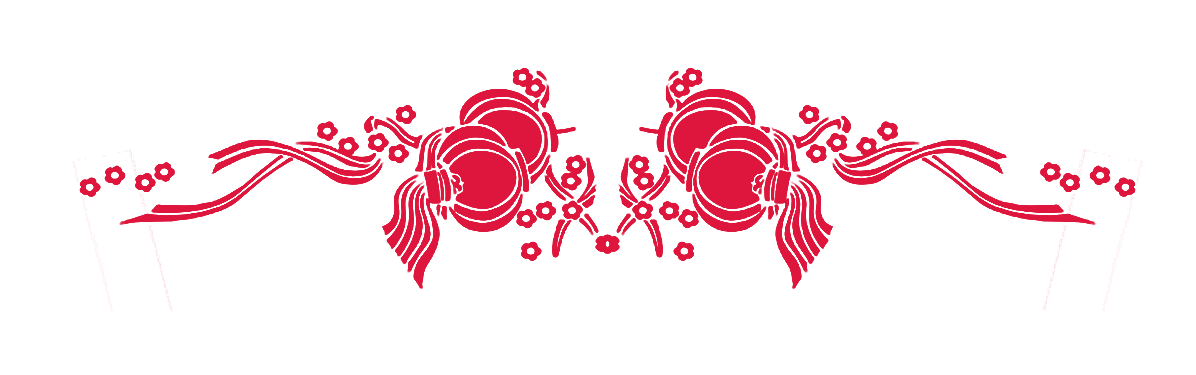 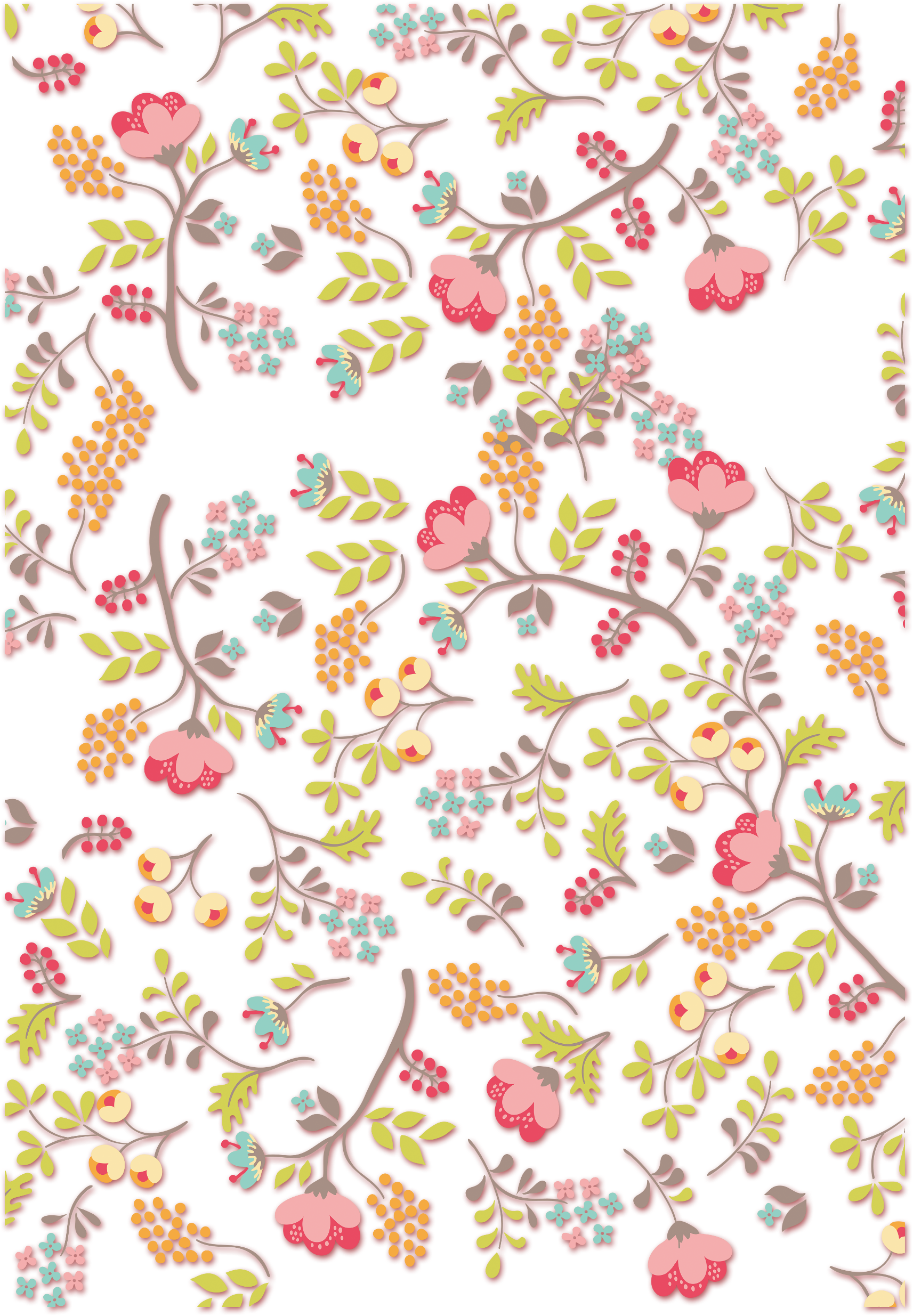 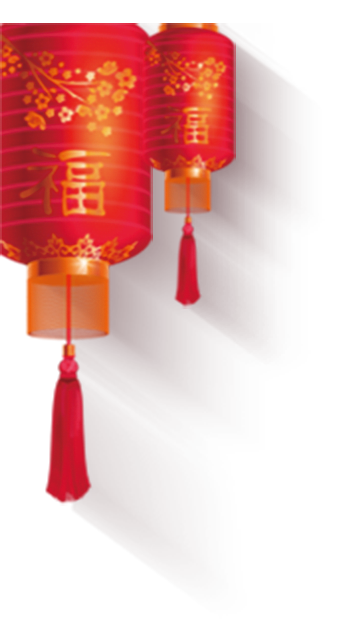 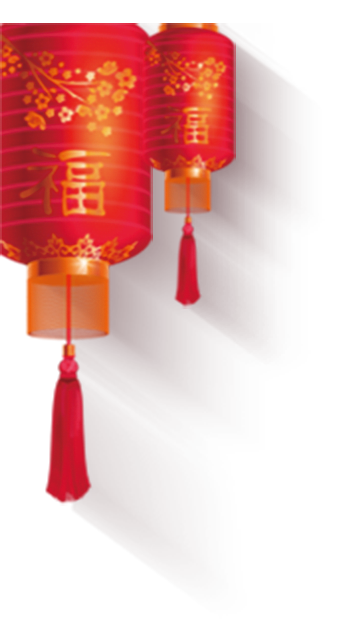 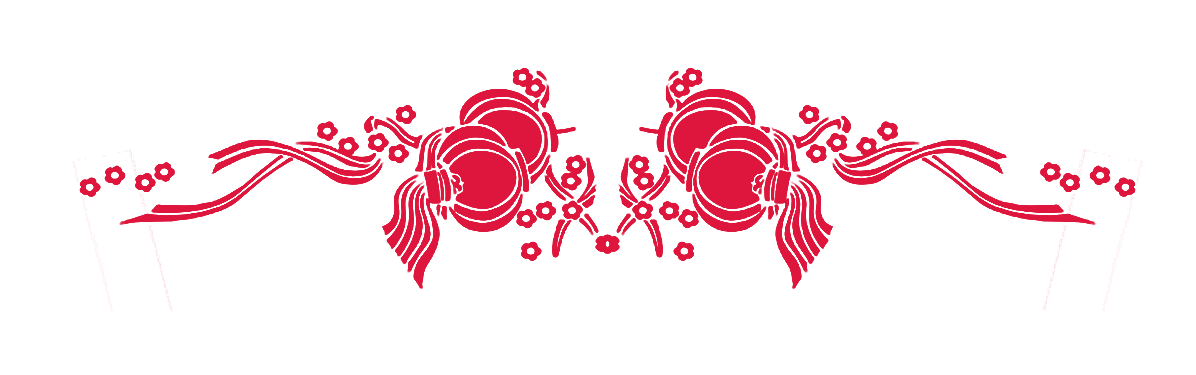 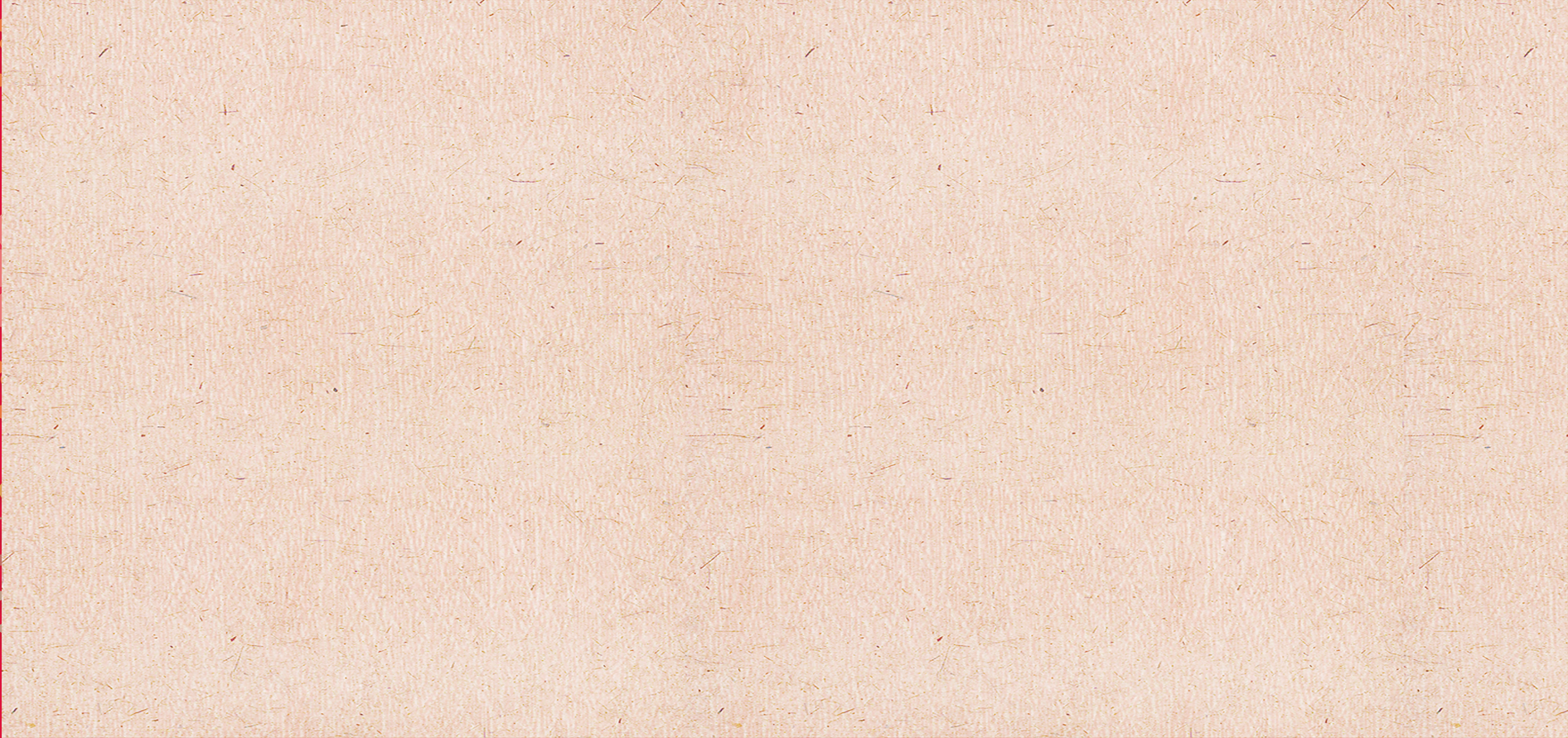 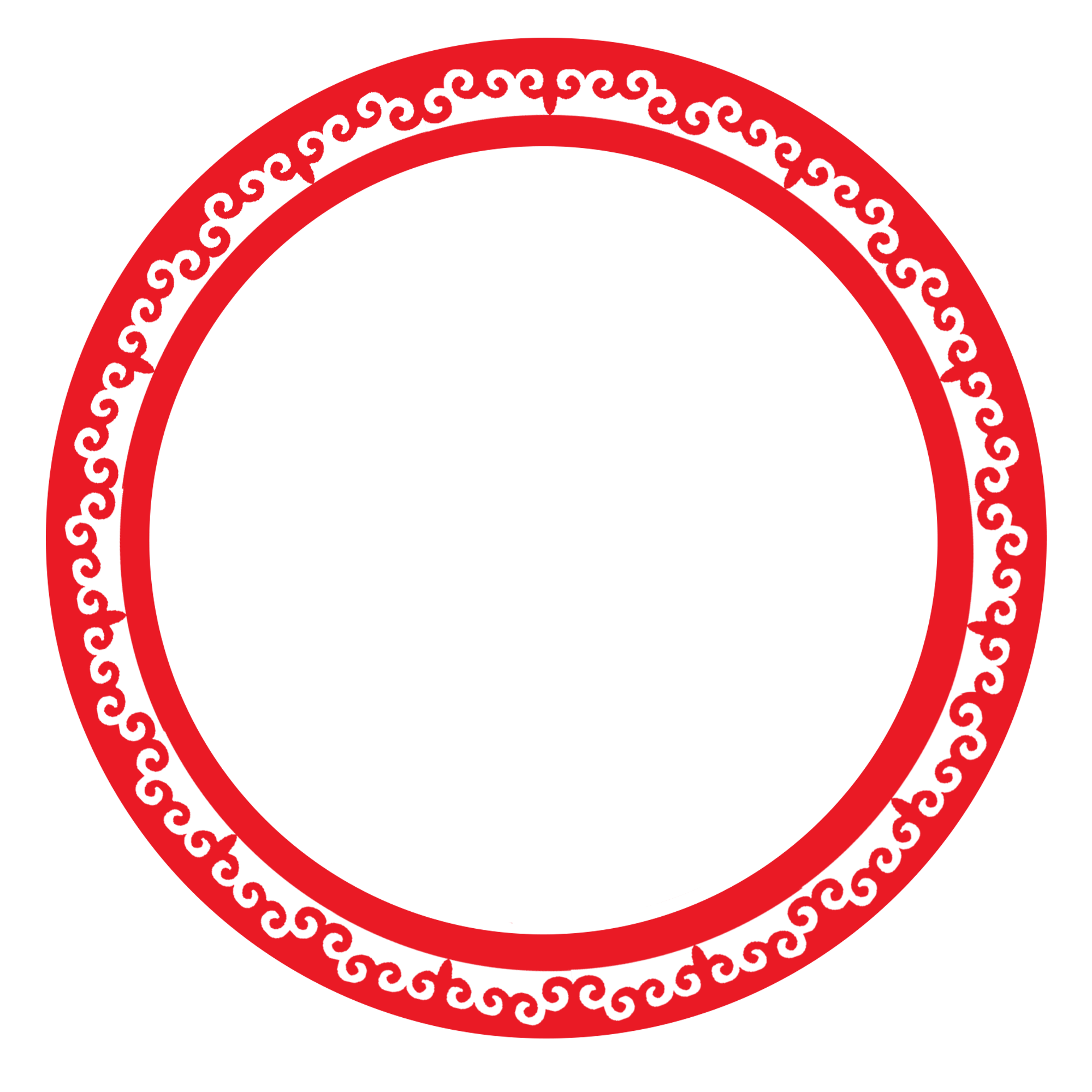 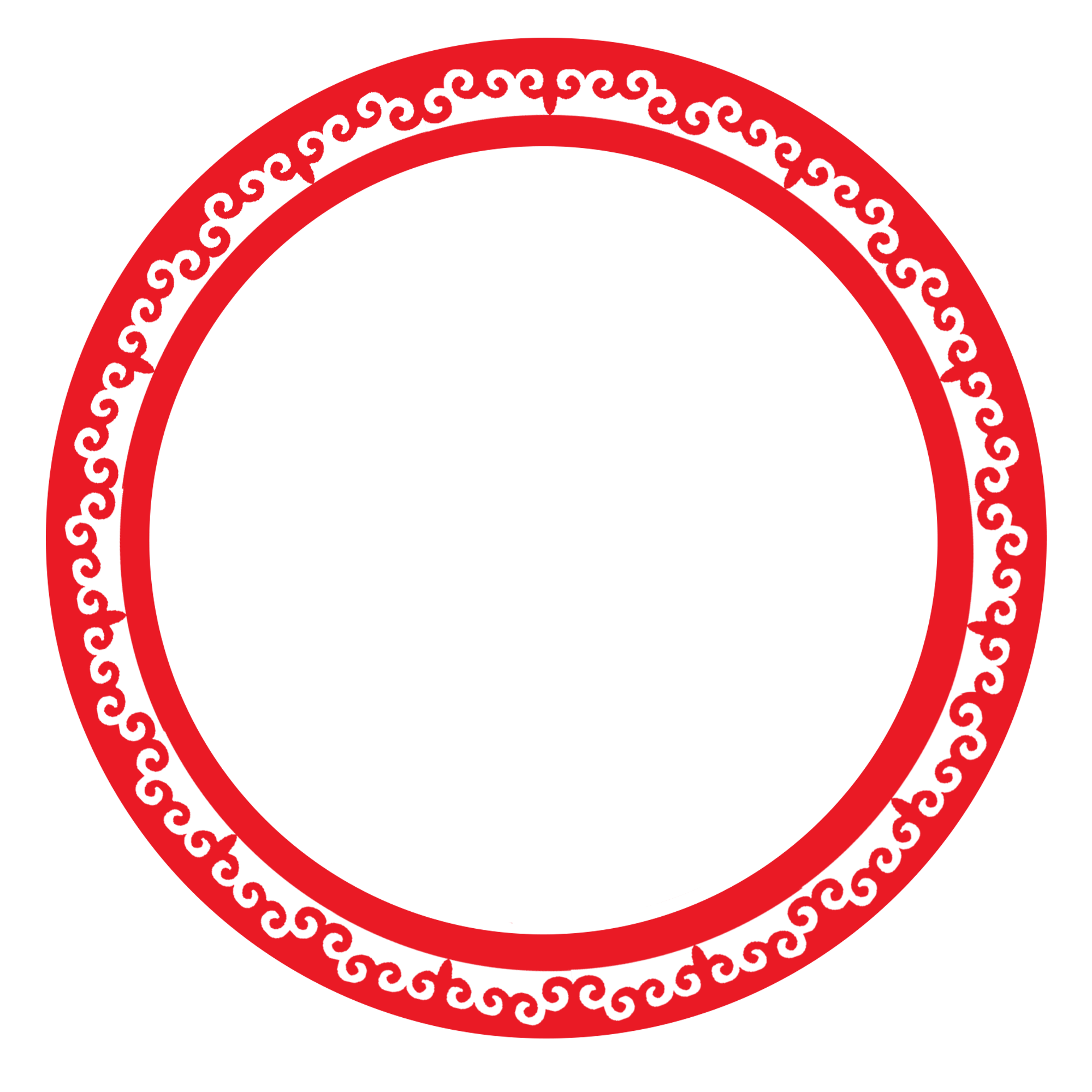 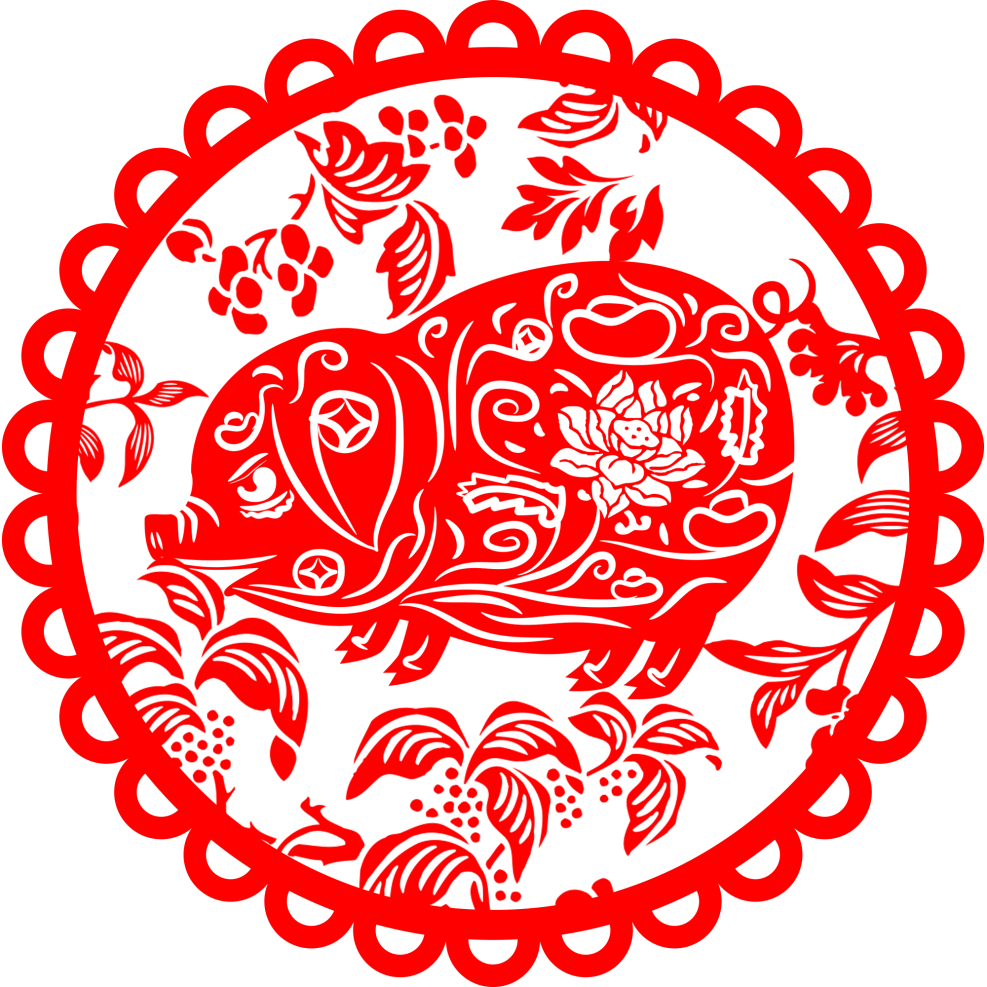 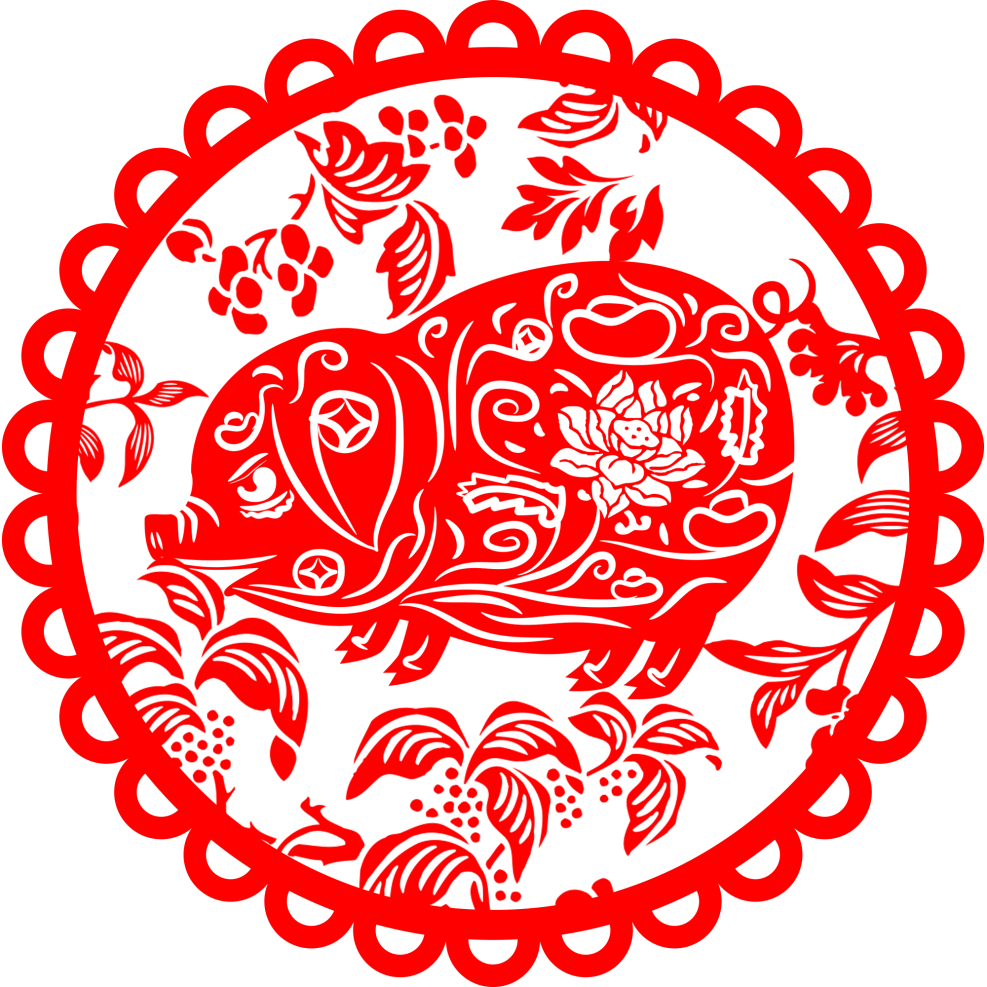 主题：20XX共创蓝图

时间：20XX年X月X日下午17:00

地点：某某路某某街某某大酒店

电话：1888888888

联系人：XX
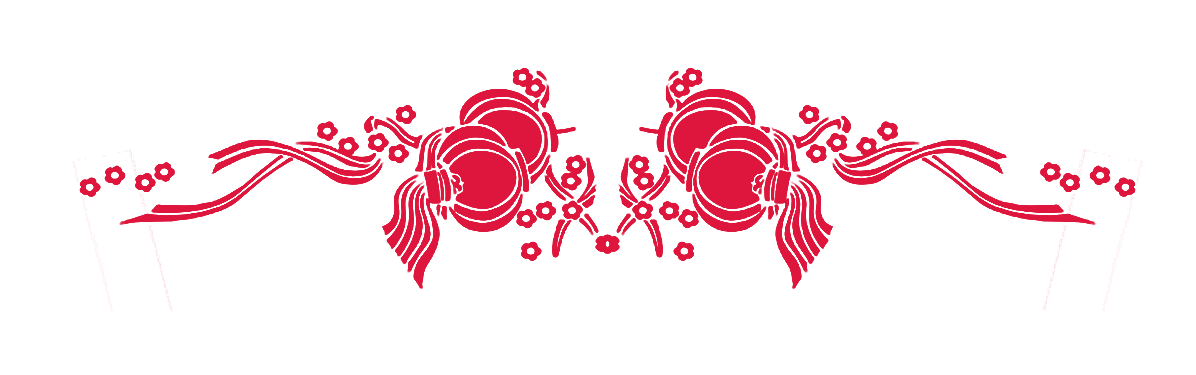 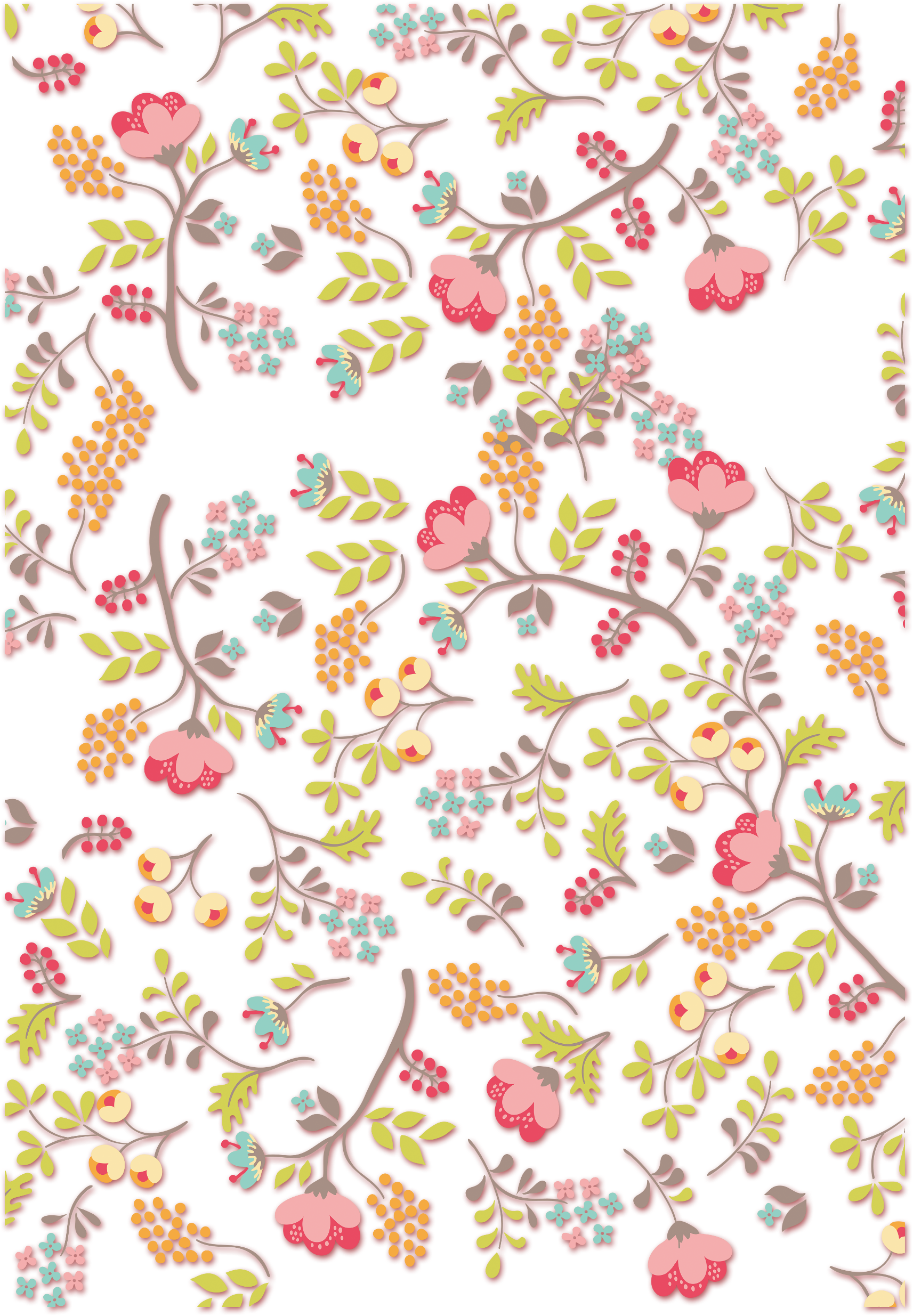 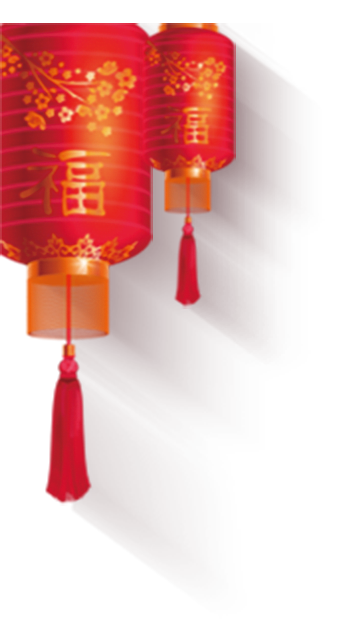 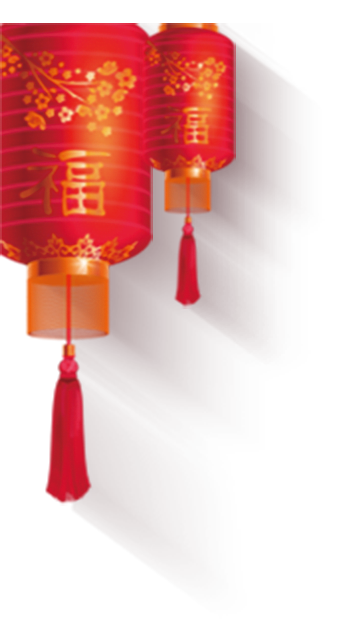 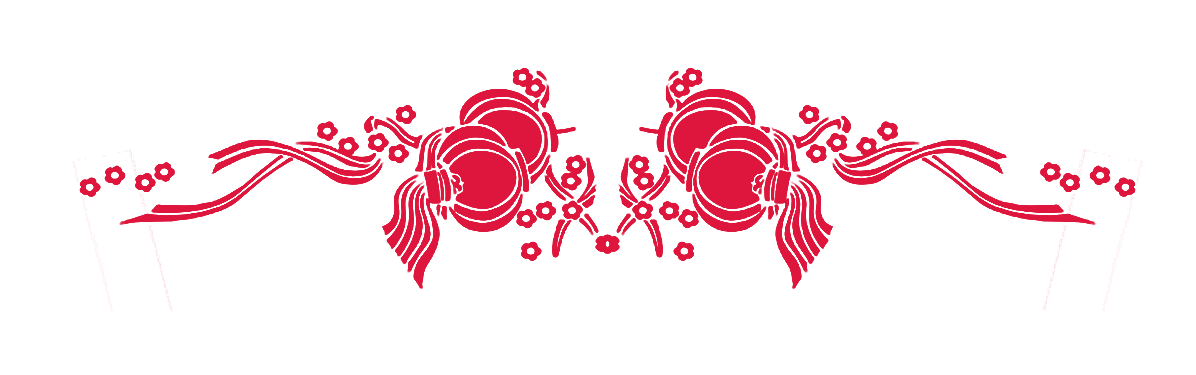 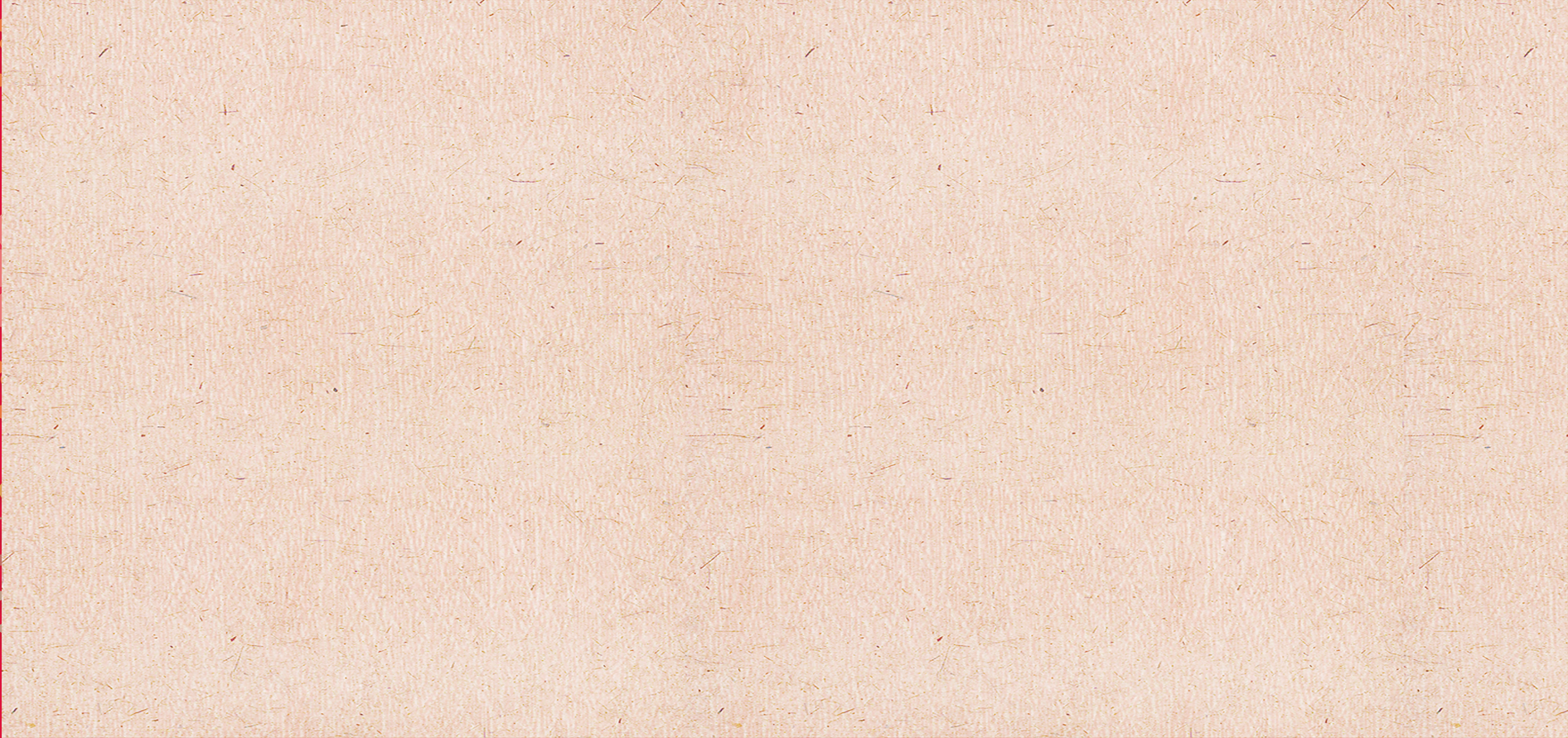 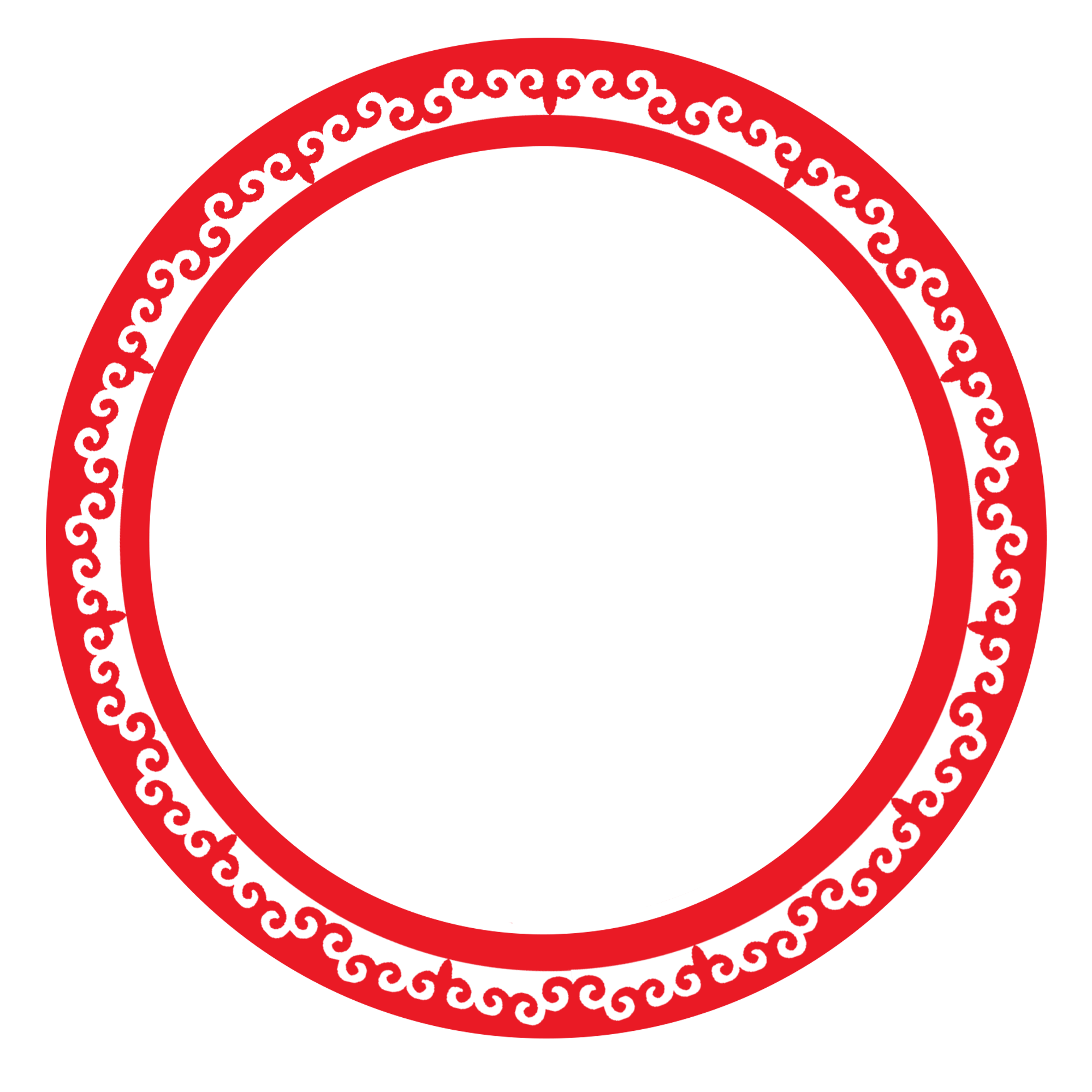 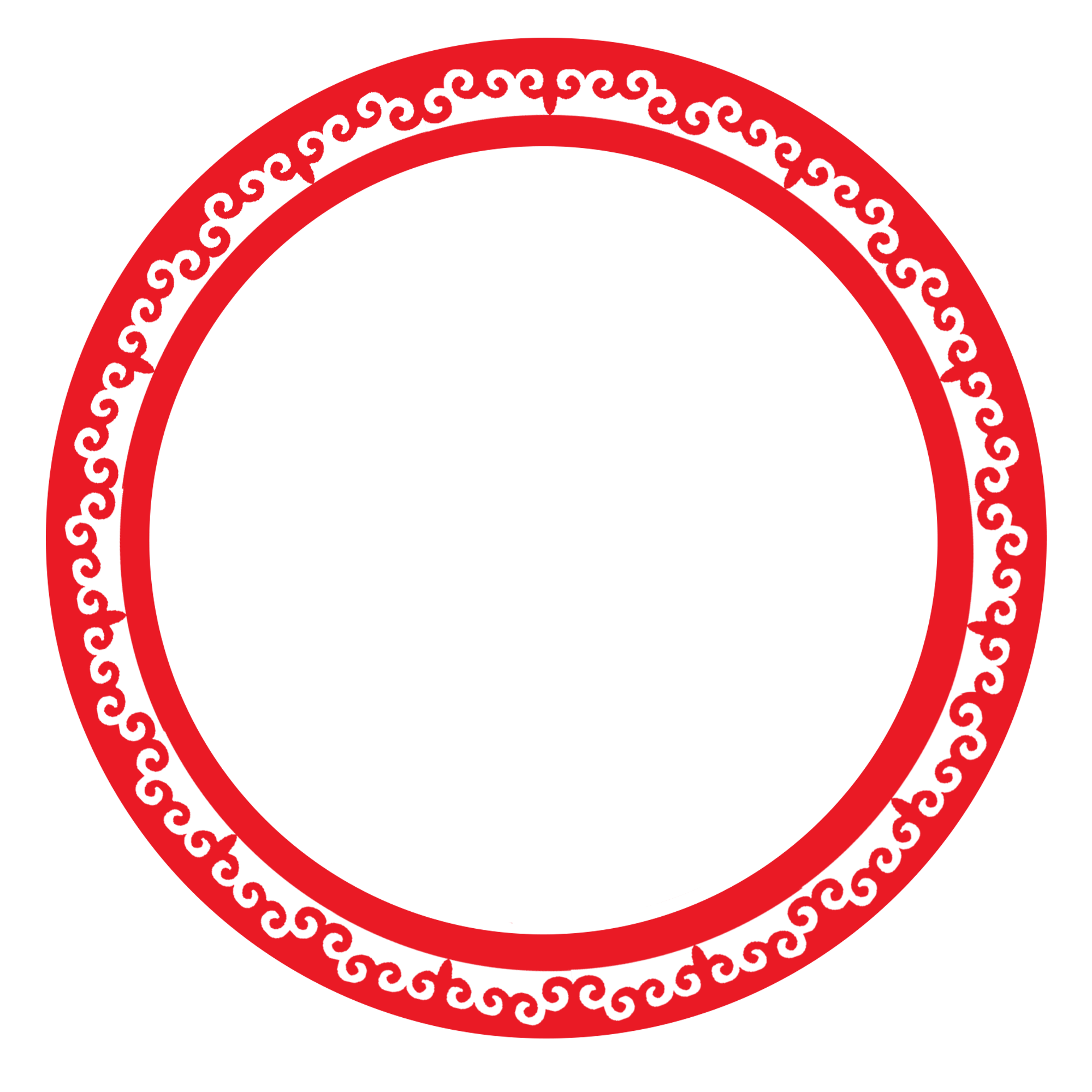 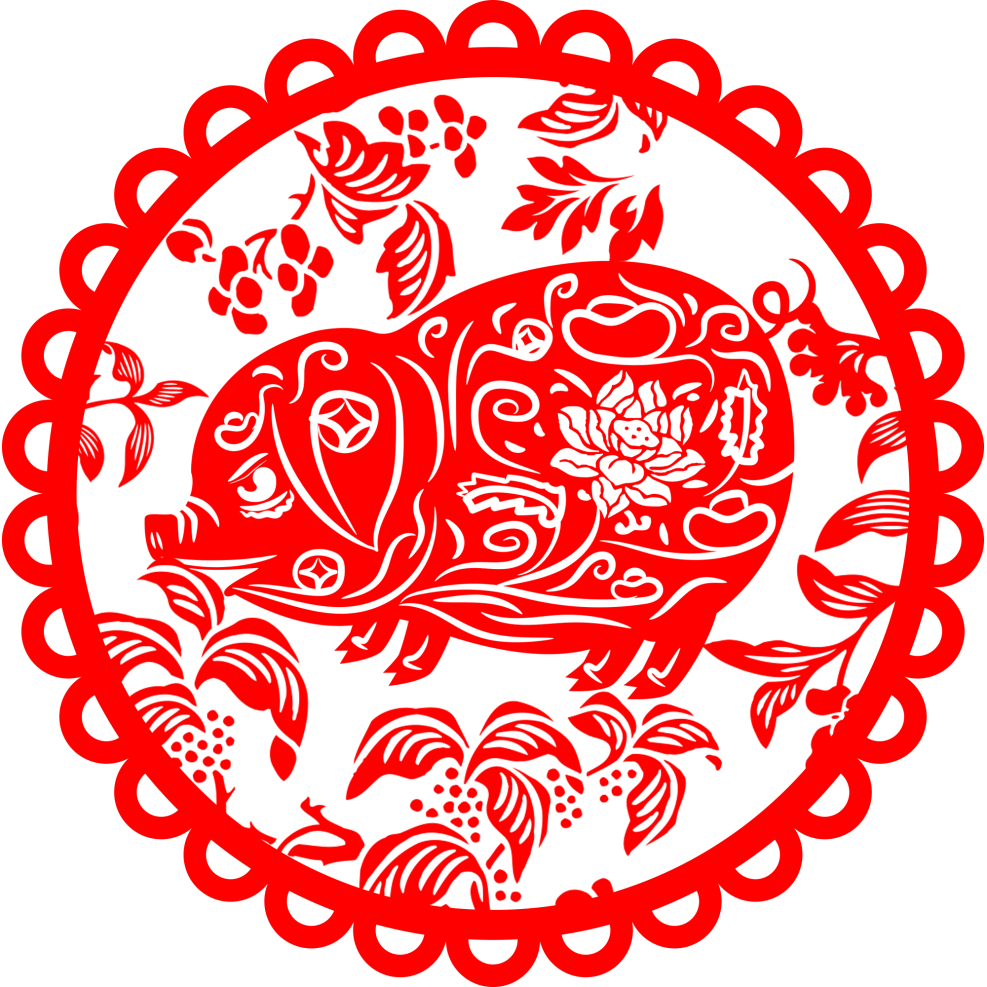 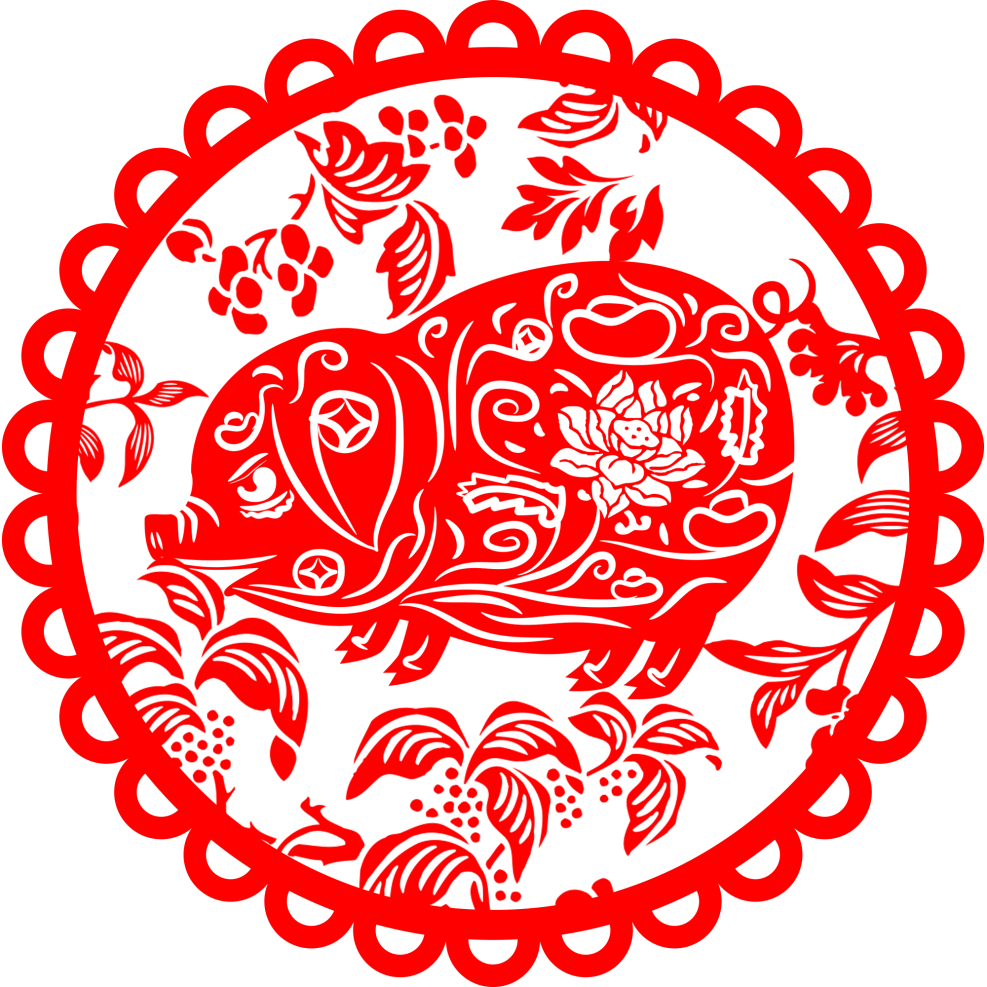 新年寄语
衷心的感谢您一直以来对我公司的关心贺支持，岁月的年轮即将转过20XX年，崭新的20XX年正在踏着春天的步伐向我们走来。日月开新元，天地又一春，在这新春佳节来临之际，特邀您出席我公司新春团拜会，恭候您的光临！
        祝您及家人新出愉快、万事大吉！
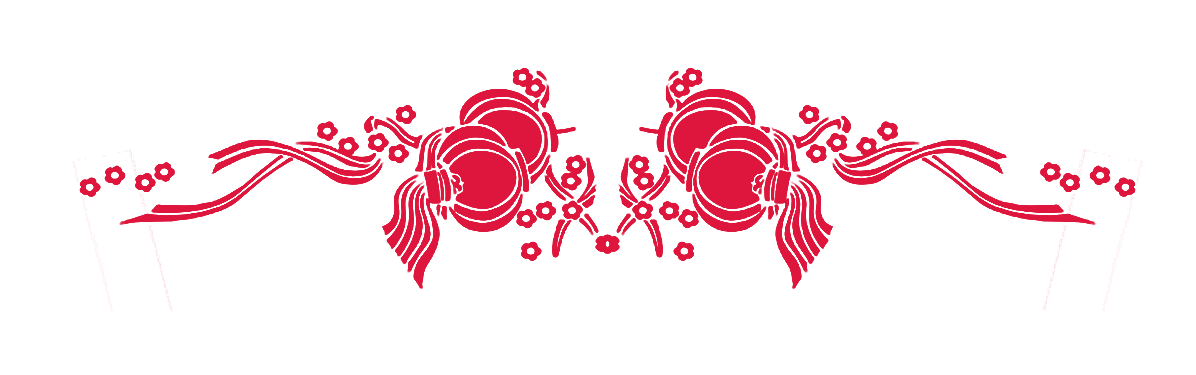 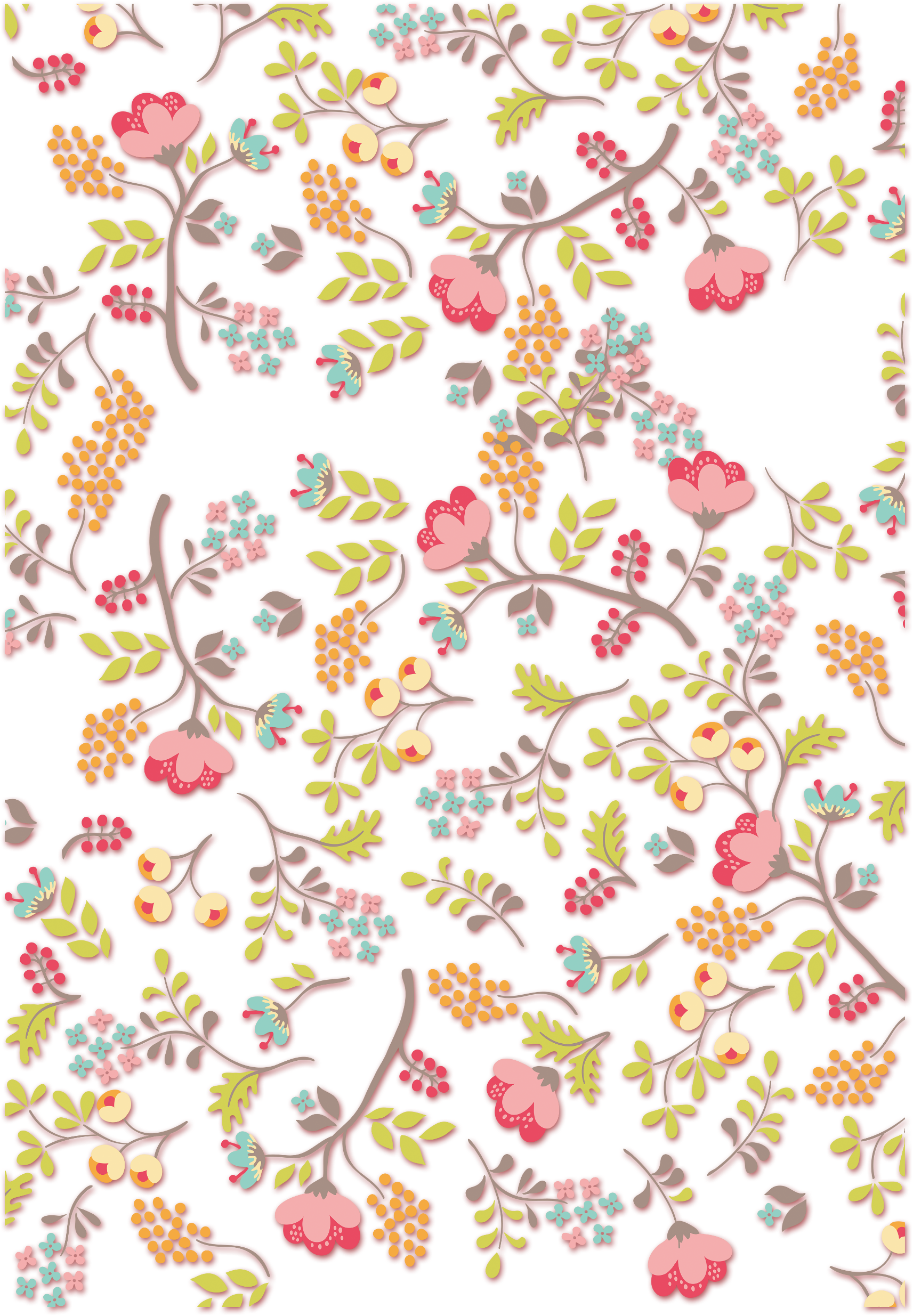 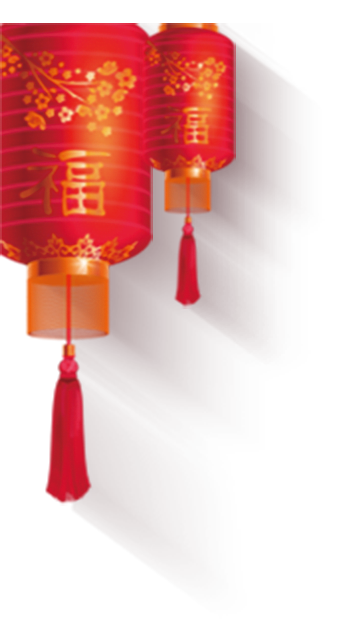 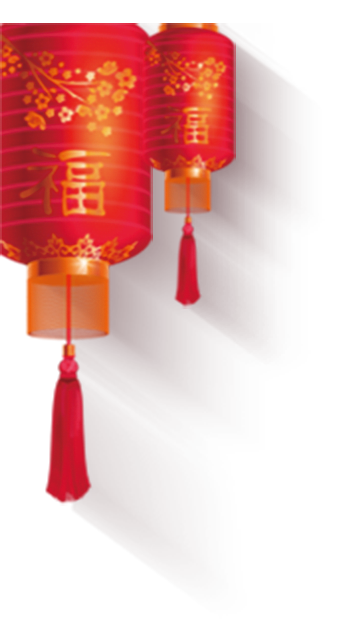 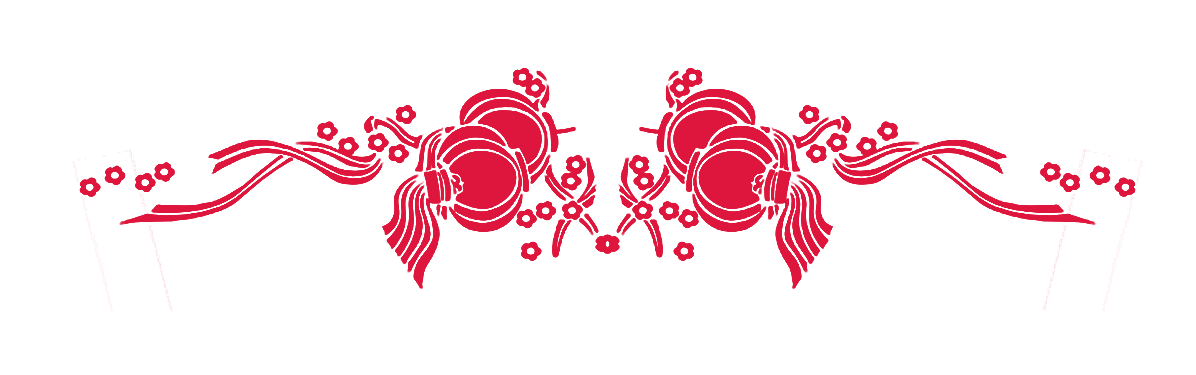 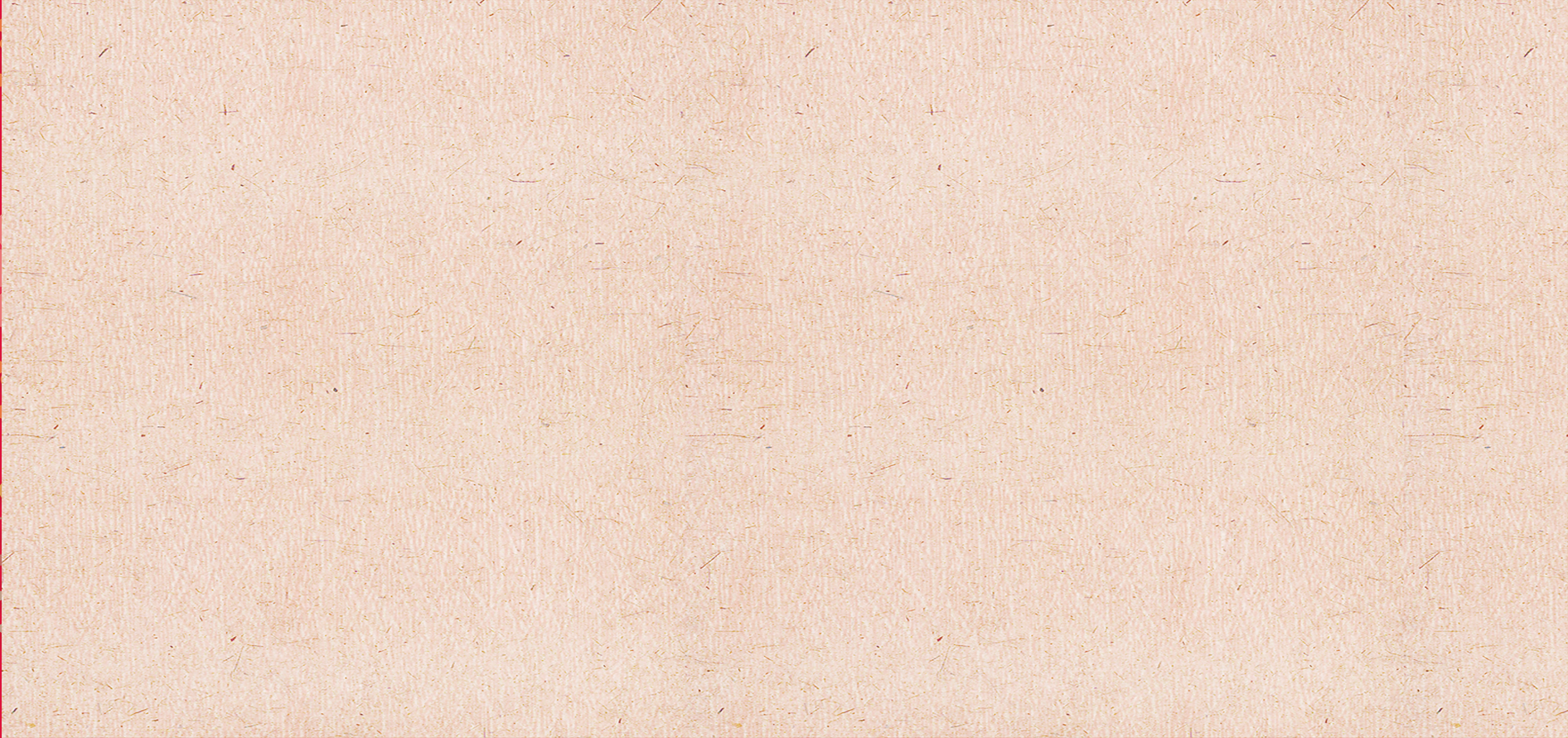 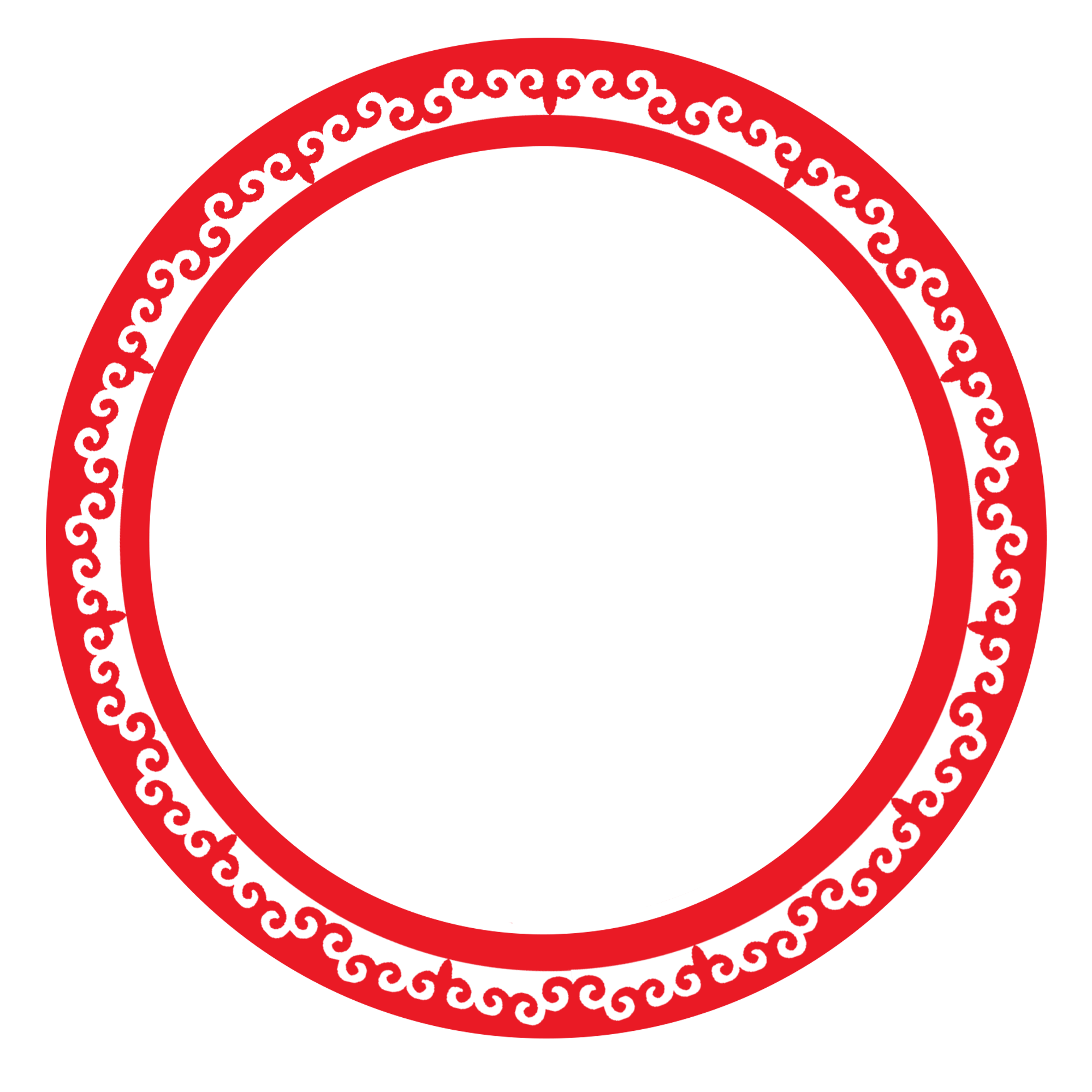 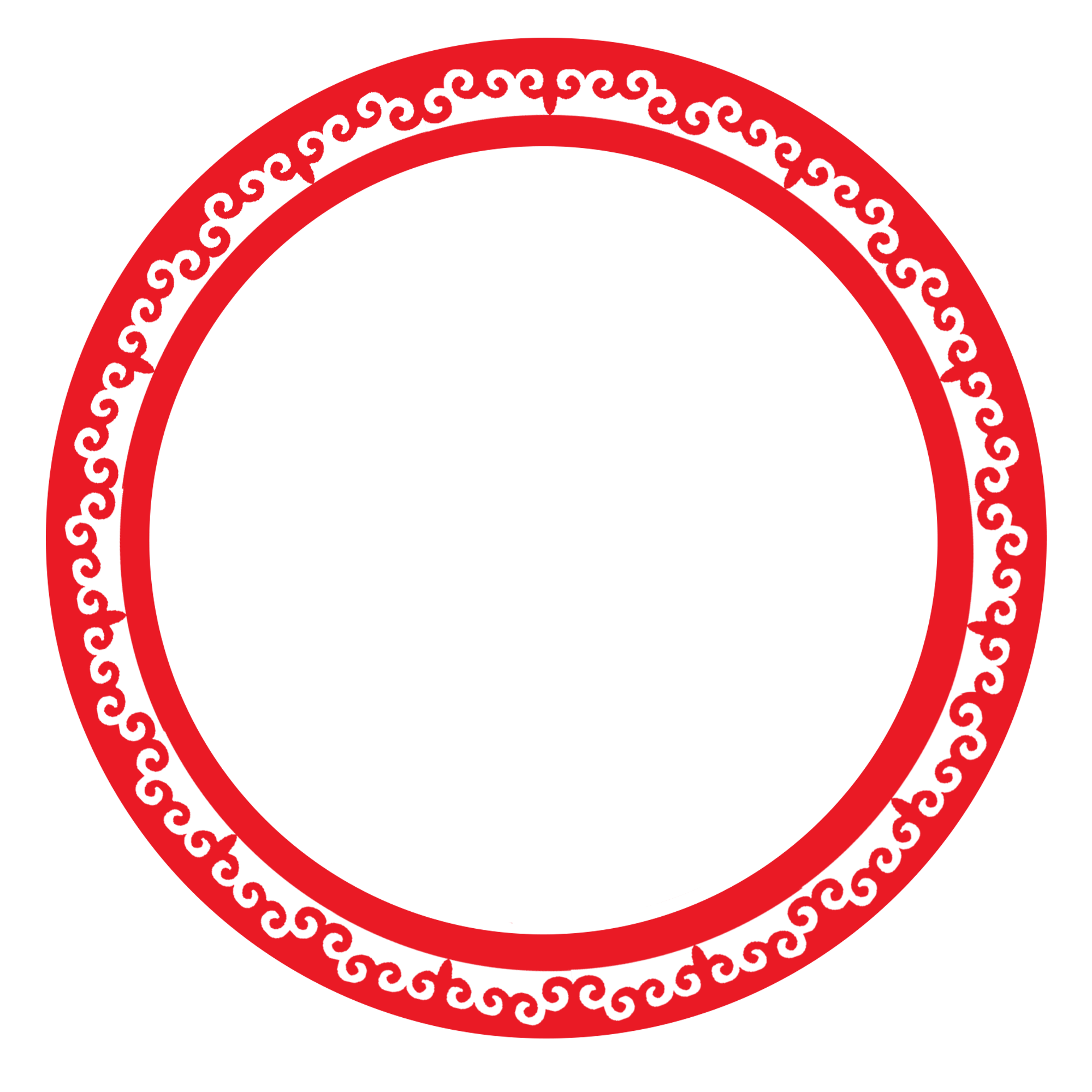 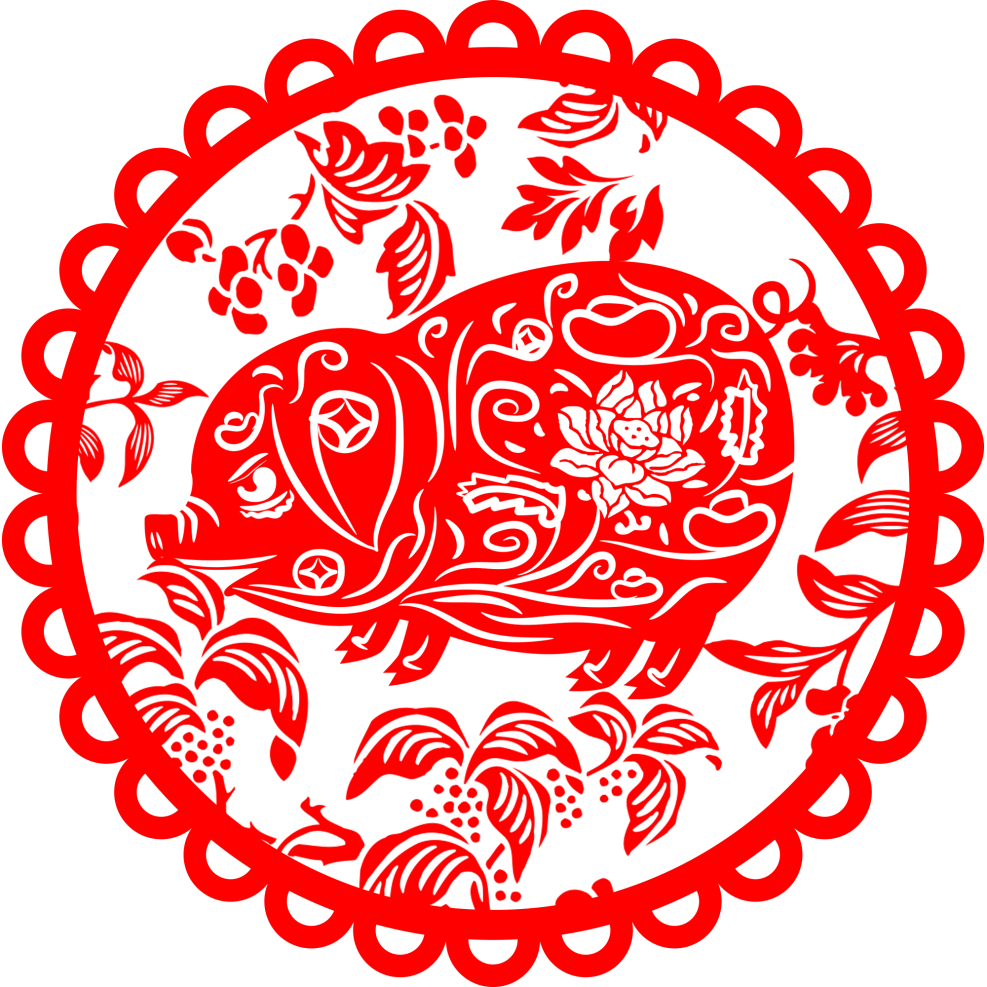 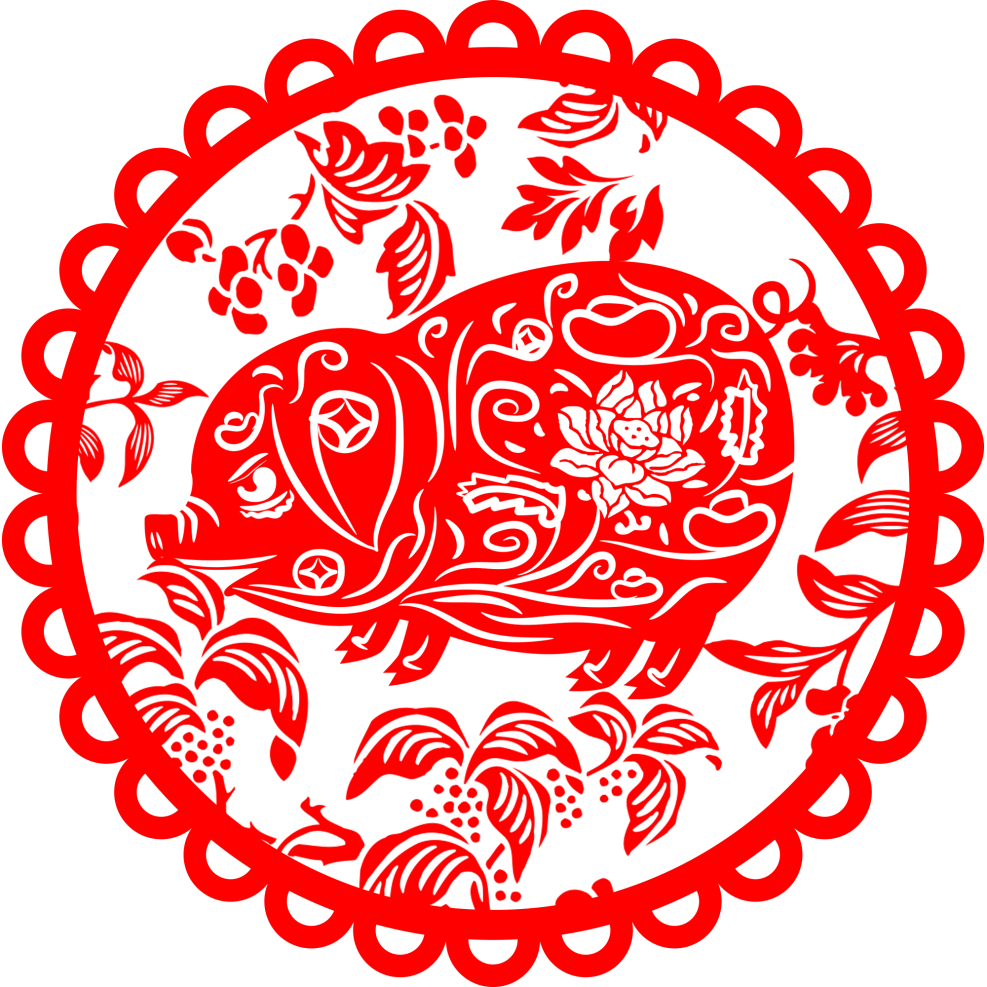 真诚欢迎您的到来
Sincerely welcome your arrival
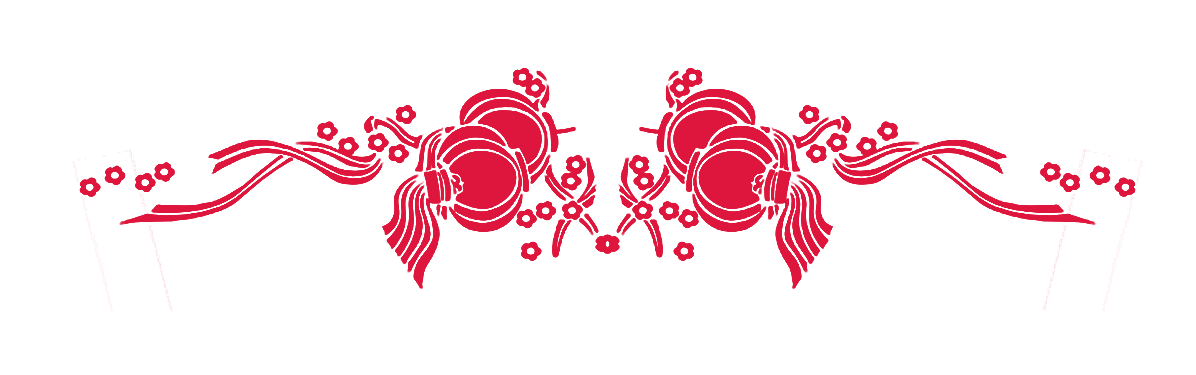